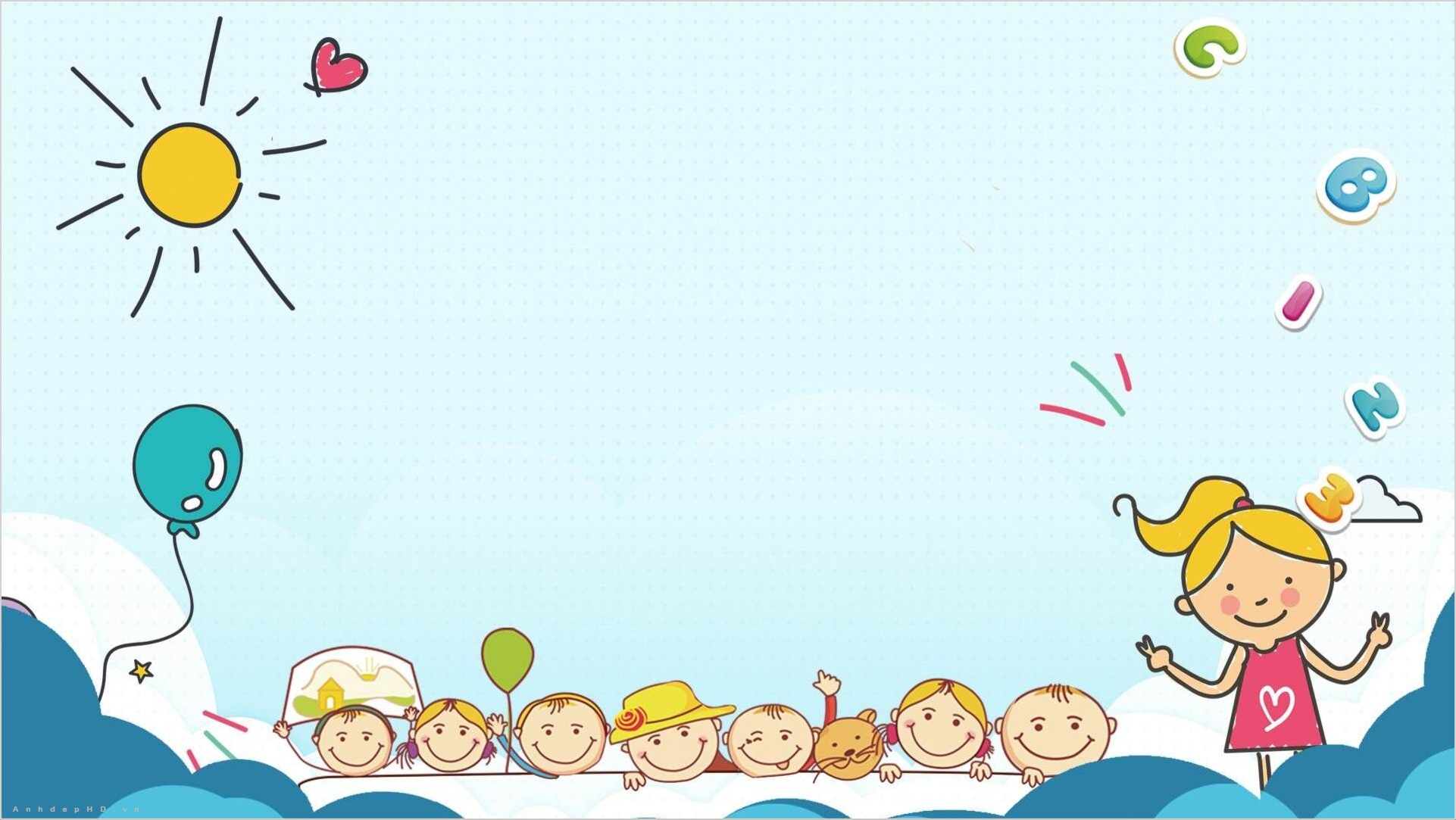 CHÀO MỪNG QUÝ THẦY GIÁO,CÔ GIÁO VÀ CÁC EM ĐẾN VỚI TIẾT HỌC
Môn: Toán
Bài 66 : LUYỆN TẬP CHUNG 
Người dạy:  Đào Thị Liễu
Quả táo bí mật!
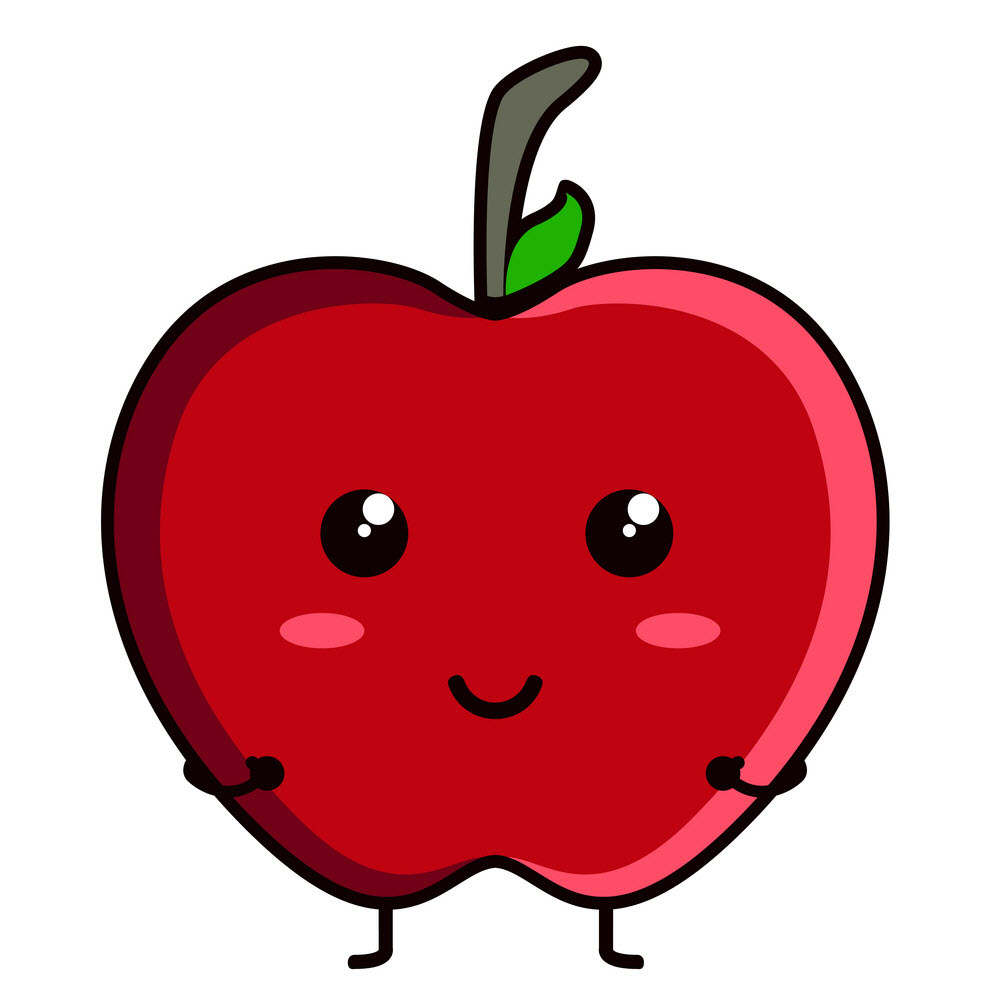 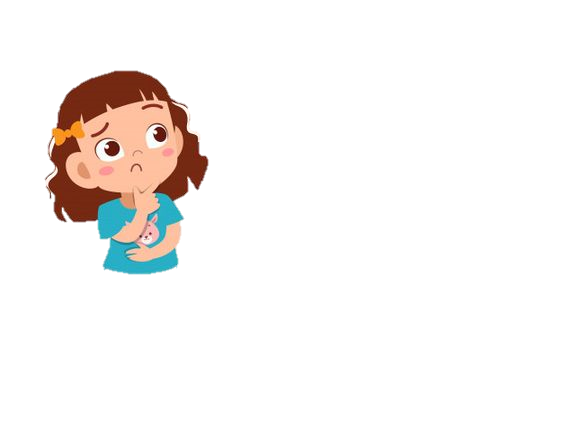 Thứ năm ngày 18 tháng 4 năm 2024
LUYỆN TẬP CHUNG
Môn: Toán
Thứ năm ngày 21 tháng 4 năm 2024
Môn: Toán
LUYỆN TẬP CHUNG
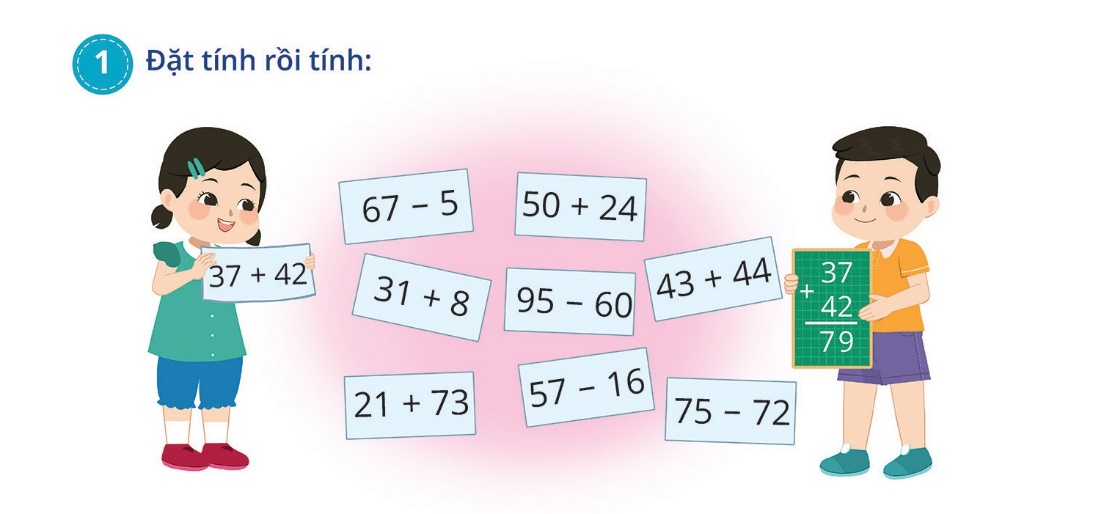 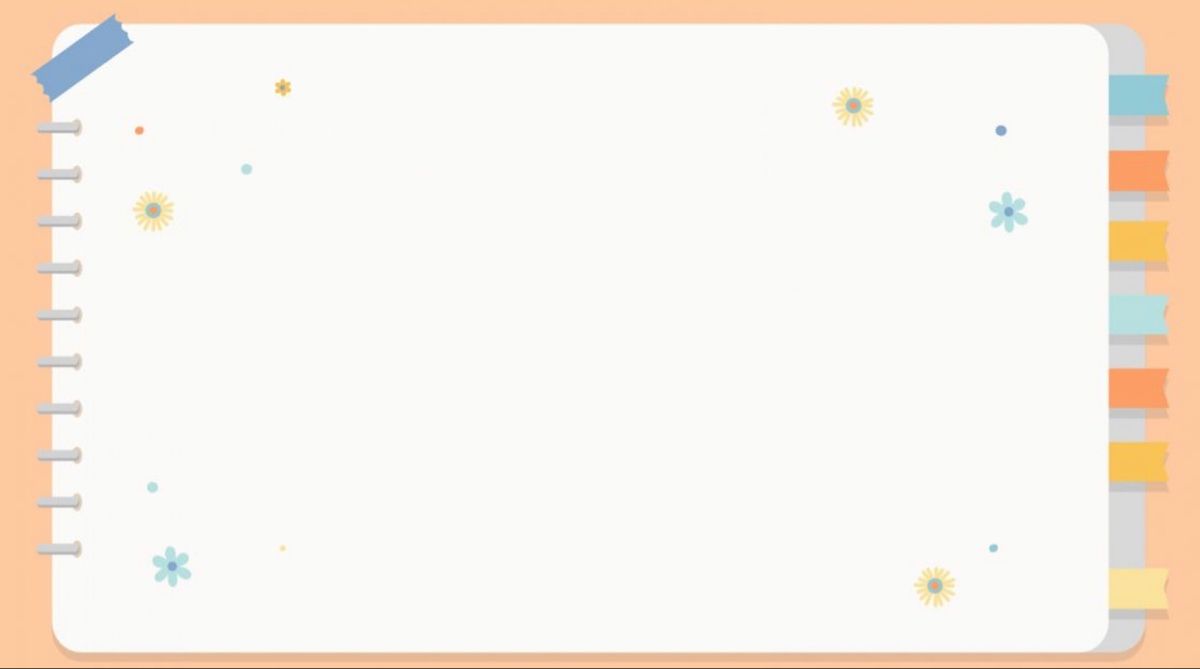 Thứ năm ngày 18 tháng 4 năm 2024
Môn: Toán
37
42
LUYỆN TẬP CHUNG
+
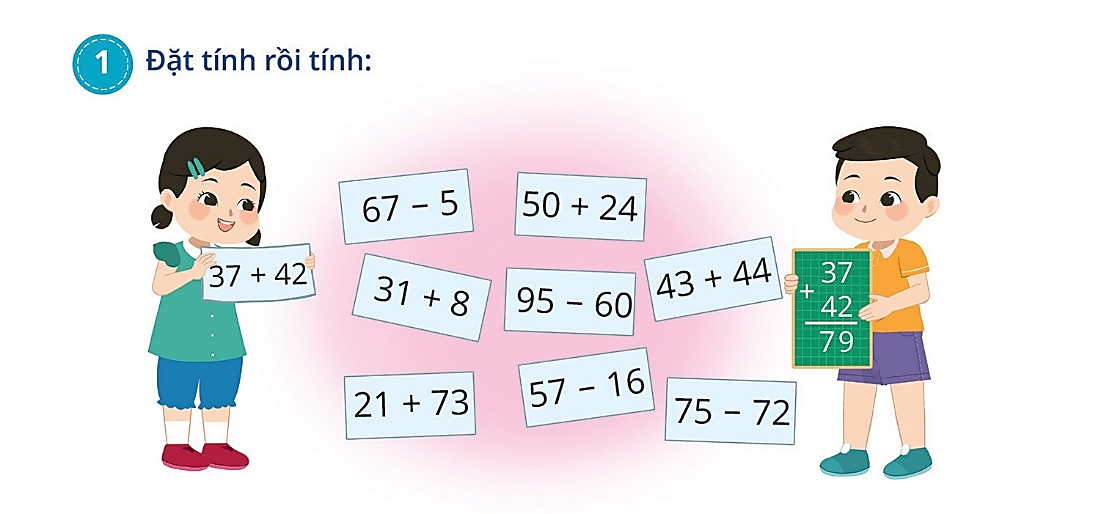 7
9
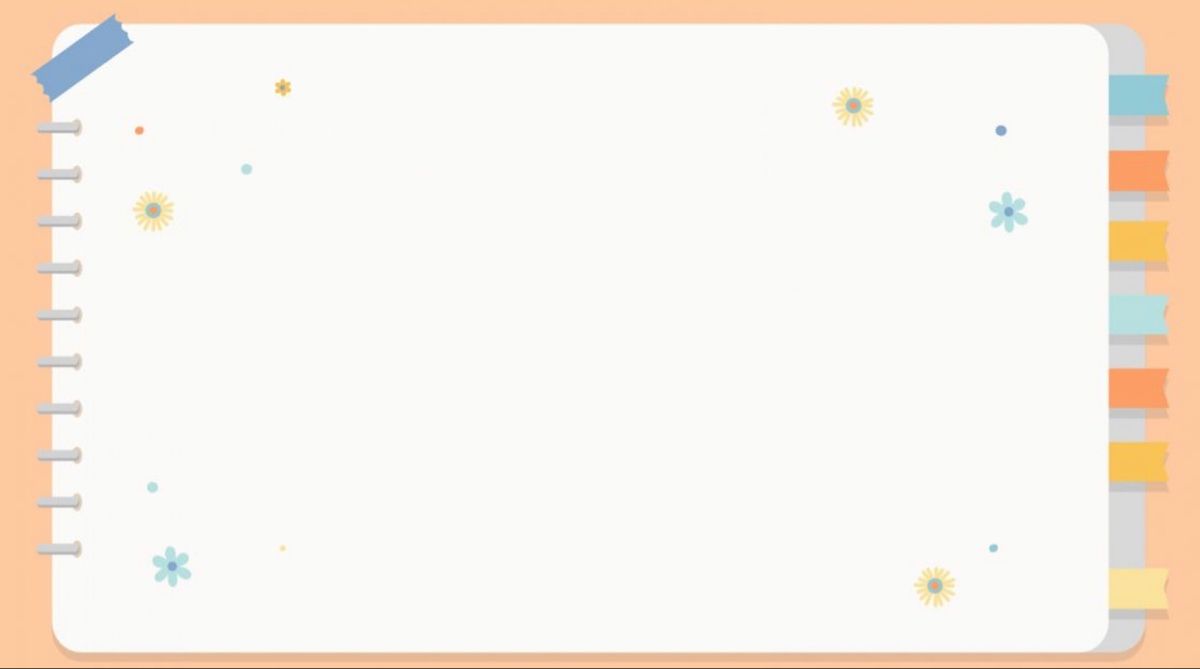 Thứ năm ngày 21 tháng 4 năm 2024
Môn: Toán
LUYỆN TẬP CHUNG
1
Đặt tính rồi tính
TỔ 2
TỔ 3
TỔ 1
TỔ 4
21 + 73
50 + 24
31 + 8
67 - 5
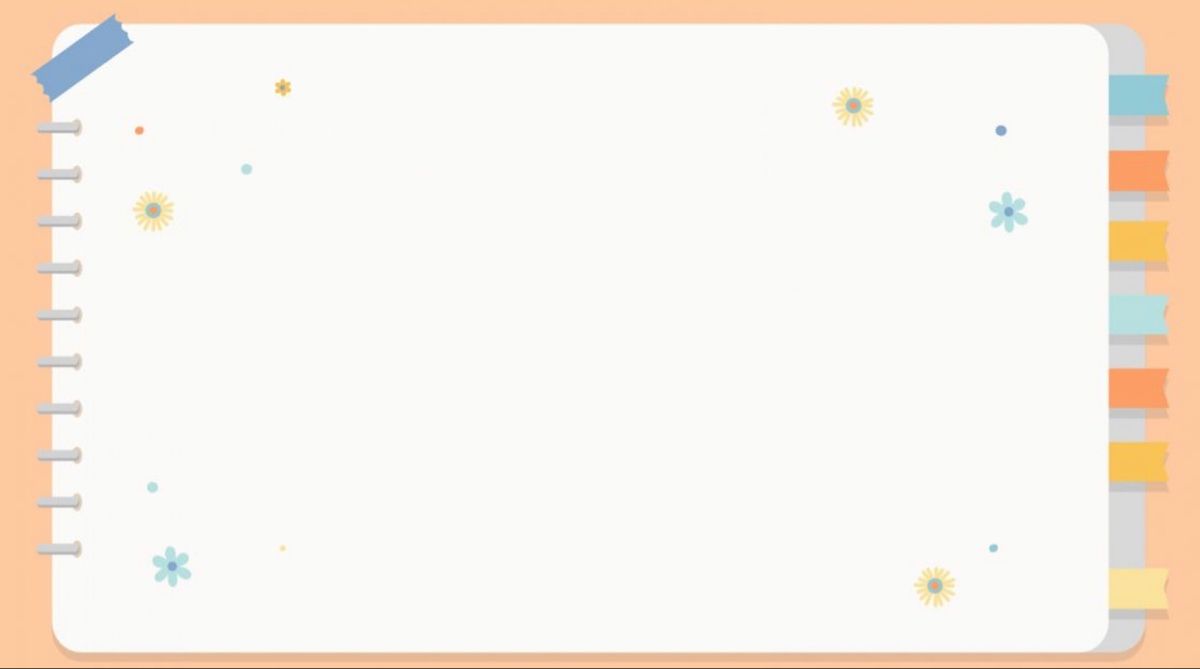 Thứ năm ngày 21 tháng 4 năm 2024
Môn: Toán
LUYỆN TẬP CHUNG
31
  8
39
21
73
94
50
24
74
+
+
+
Đặt tính rồi tính
1
TỔ 4
TỔ 3
TỔ 2
TỔ 1
50 + 24
31 + 8
21 + 73
67 - 5
67
  5
62
-
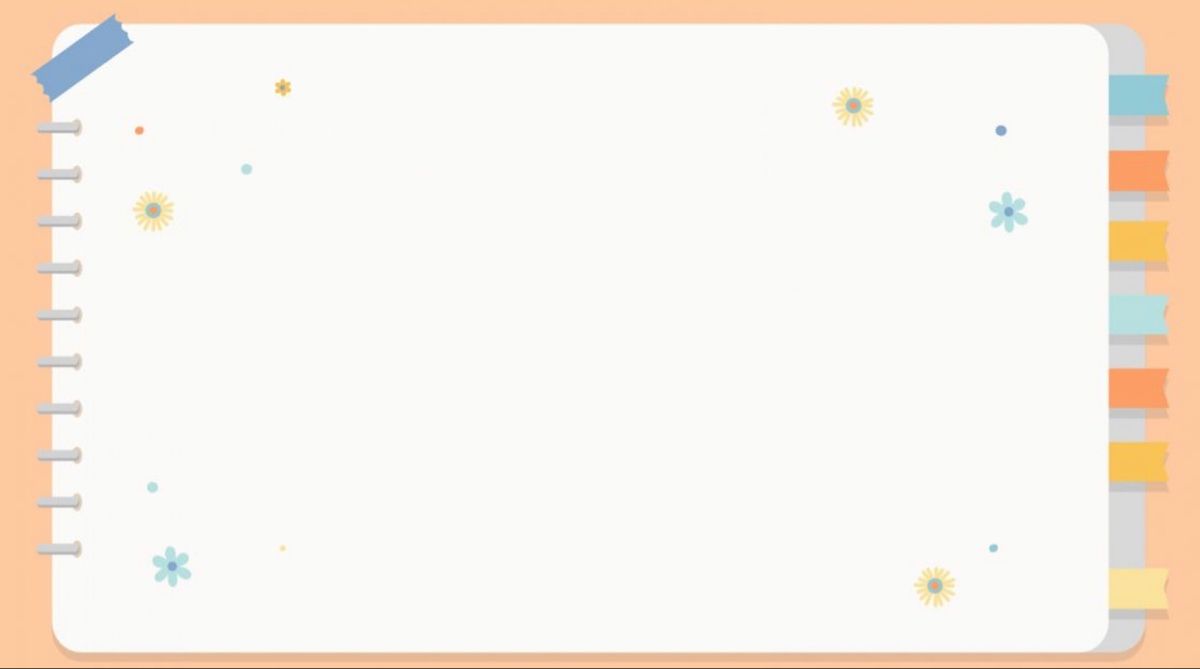 Thứ năm ngày 21 tháng 4 năm 2024
Môn: Toán
LUYỆN TẬP CHUNG
1
Đặt tính rồi tính
TỔ 2
TỔ 3
TỔ 1
TỔ 4
43 +44
75 - 72
57 - 16
95 - 60
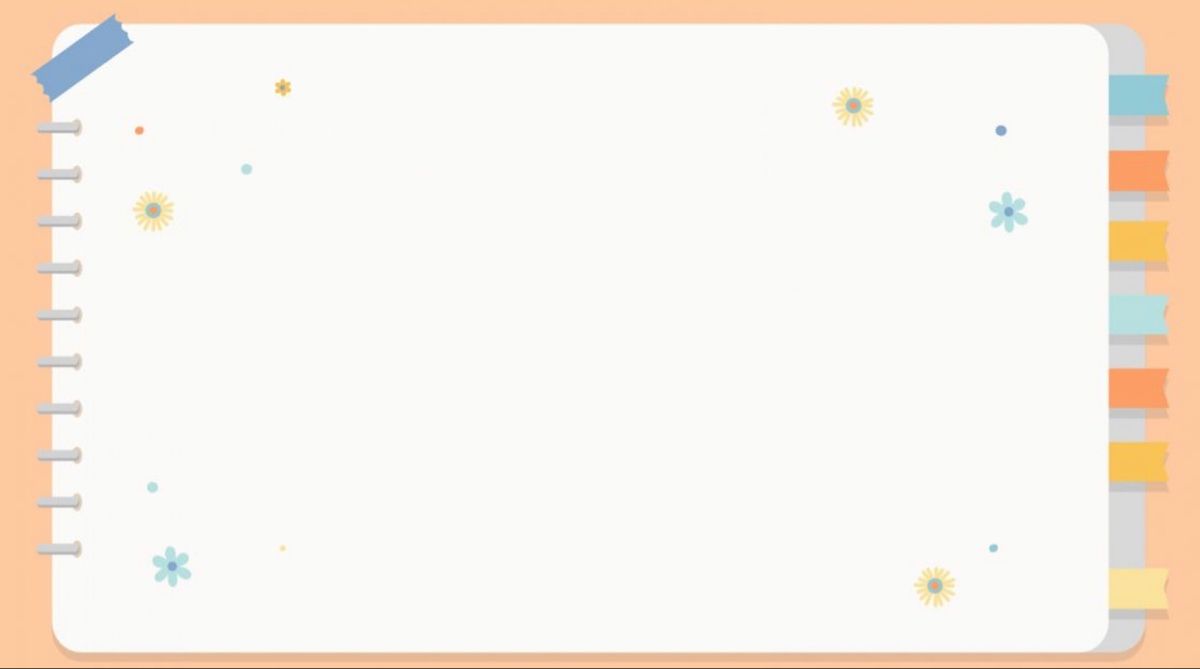 Thứ năm ngày 21 tháng 4 năm 2024
Môn: Toán
LUYỆN TẬP CHUNG
95
60
35
57
16
41
43
44
87
-
-
+
1
Đặt tính rồi tính
TỔ 3
TỔ 4
TỔ 2
TỔ 1
43 +44
57 - 16
75 - 72
95 - 60
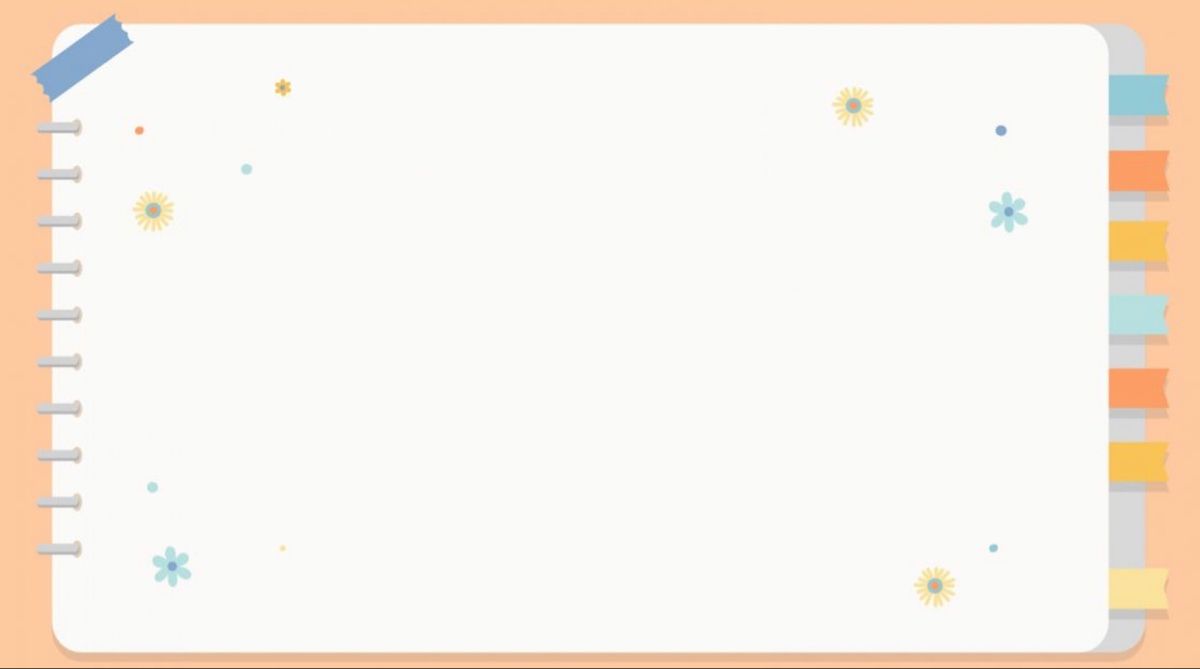 Thứ năm ngày 21 tháng 4 năm 2024
Môn: Toán
LUYỆN TẬP CHUNG
95
60
35
57
16
41
43
44
87
75
72
03
-
-
+
-
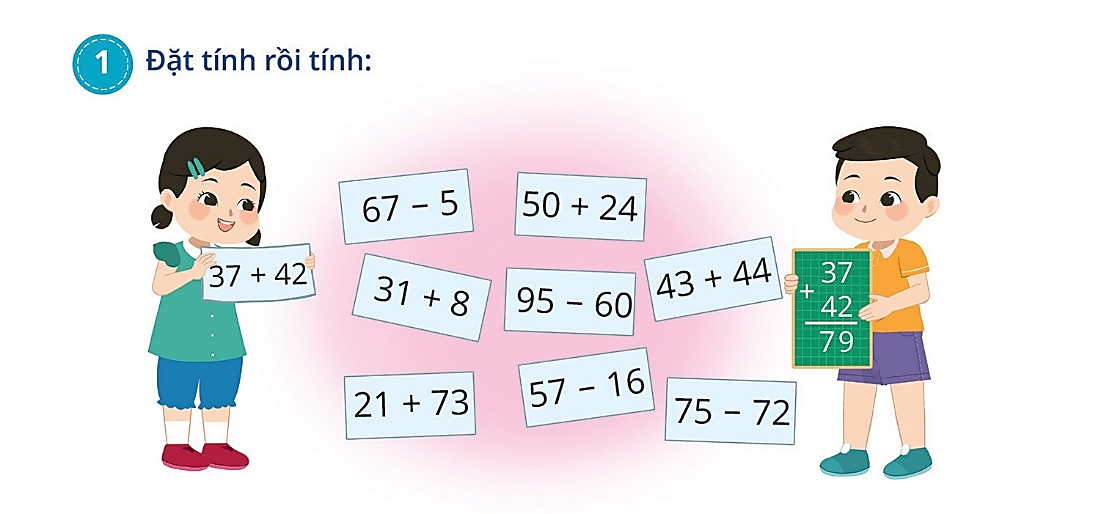 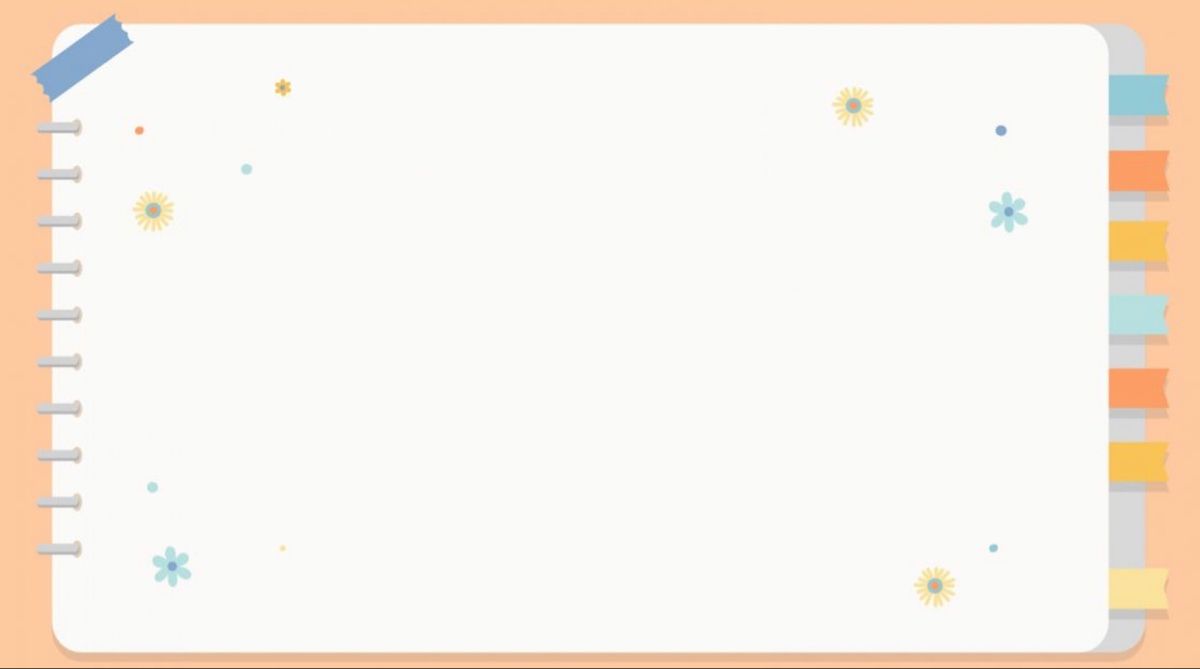 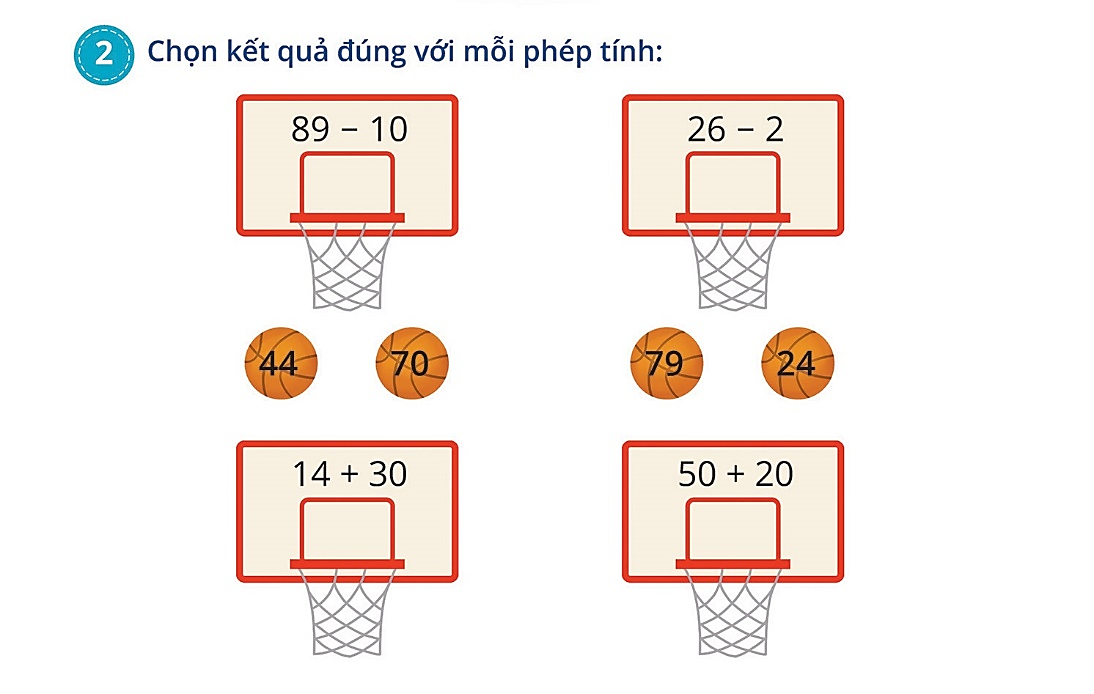 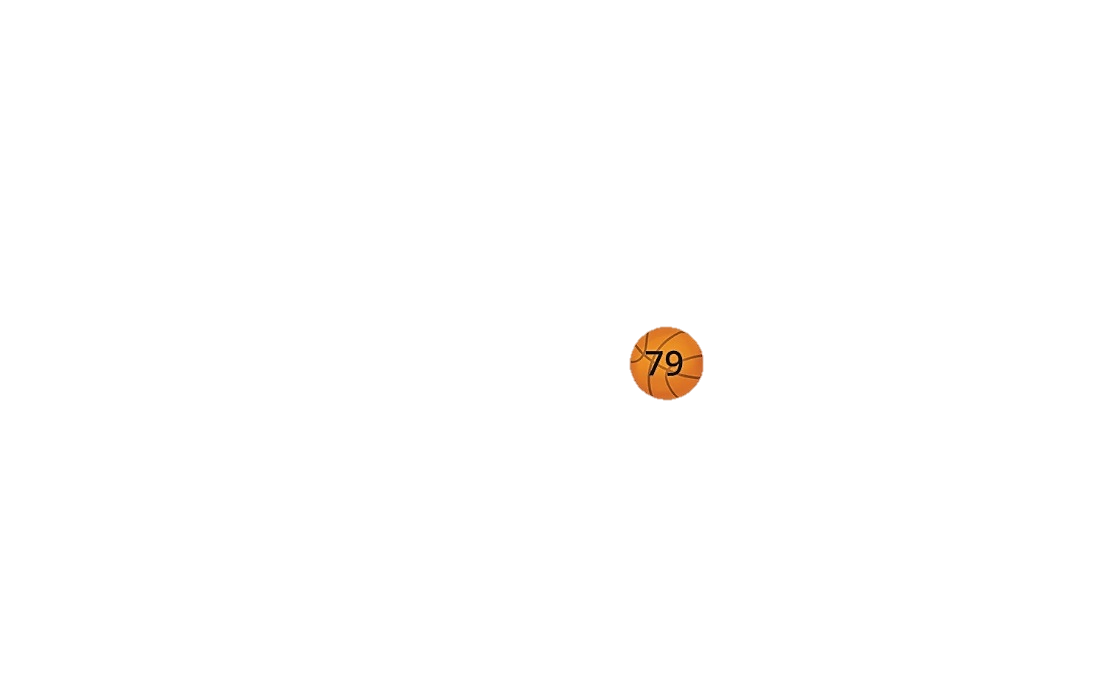 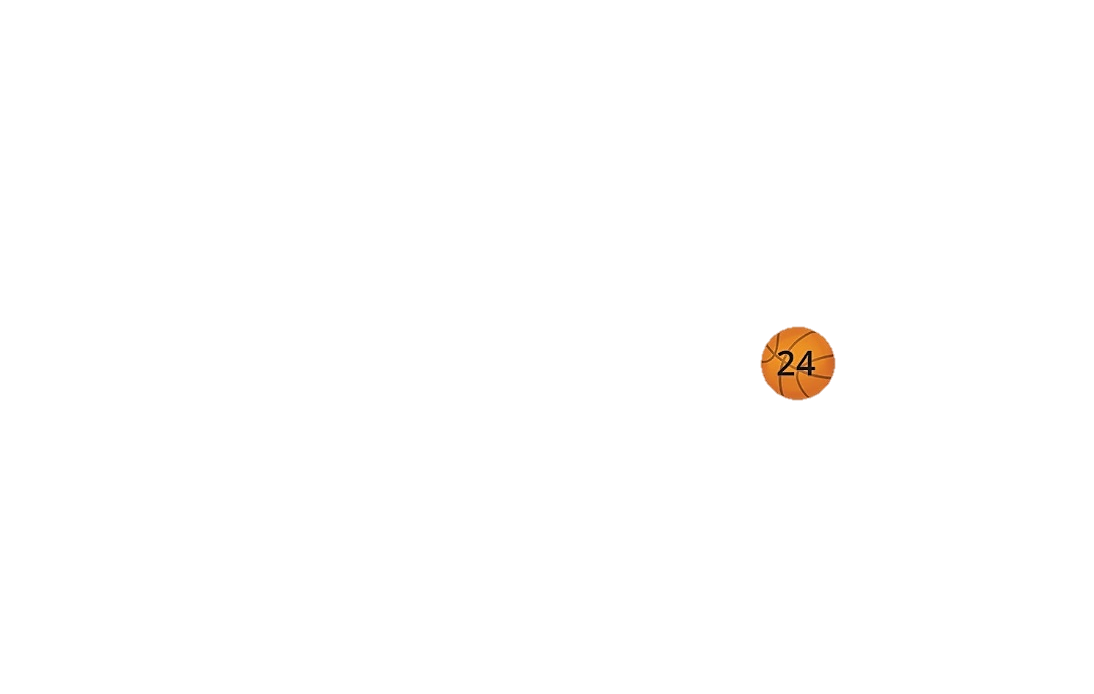 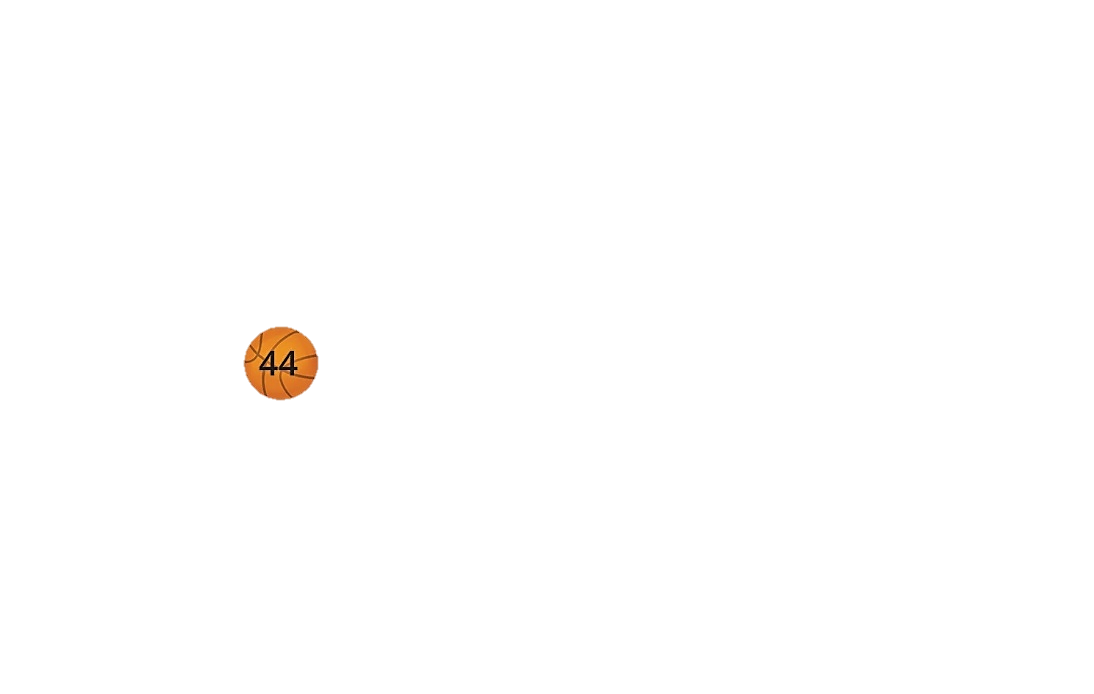 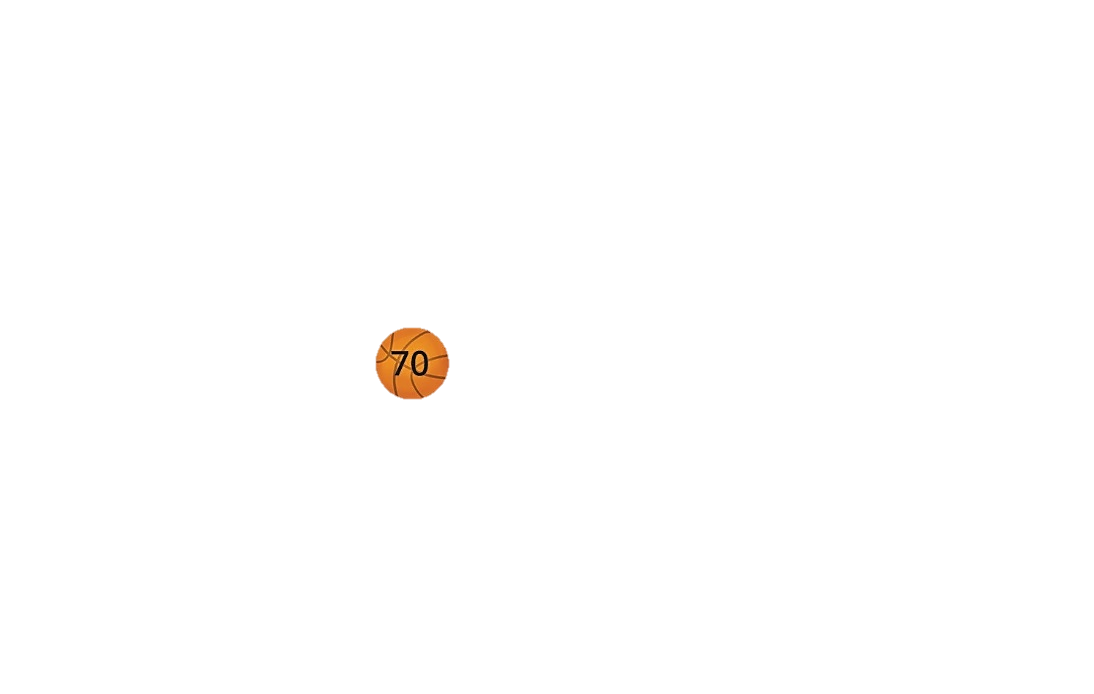 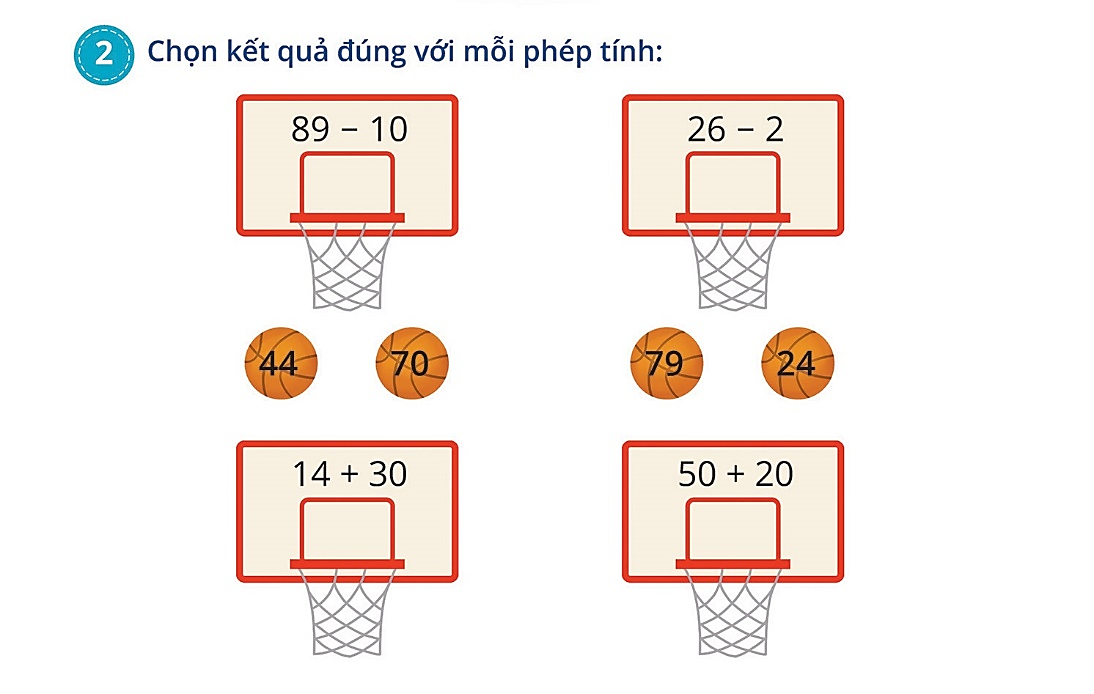 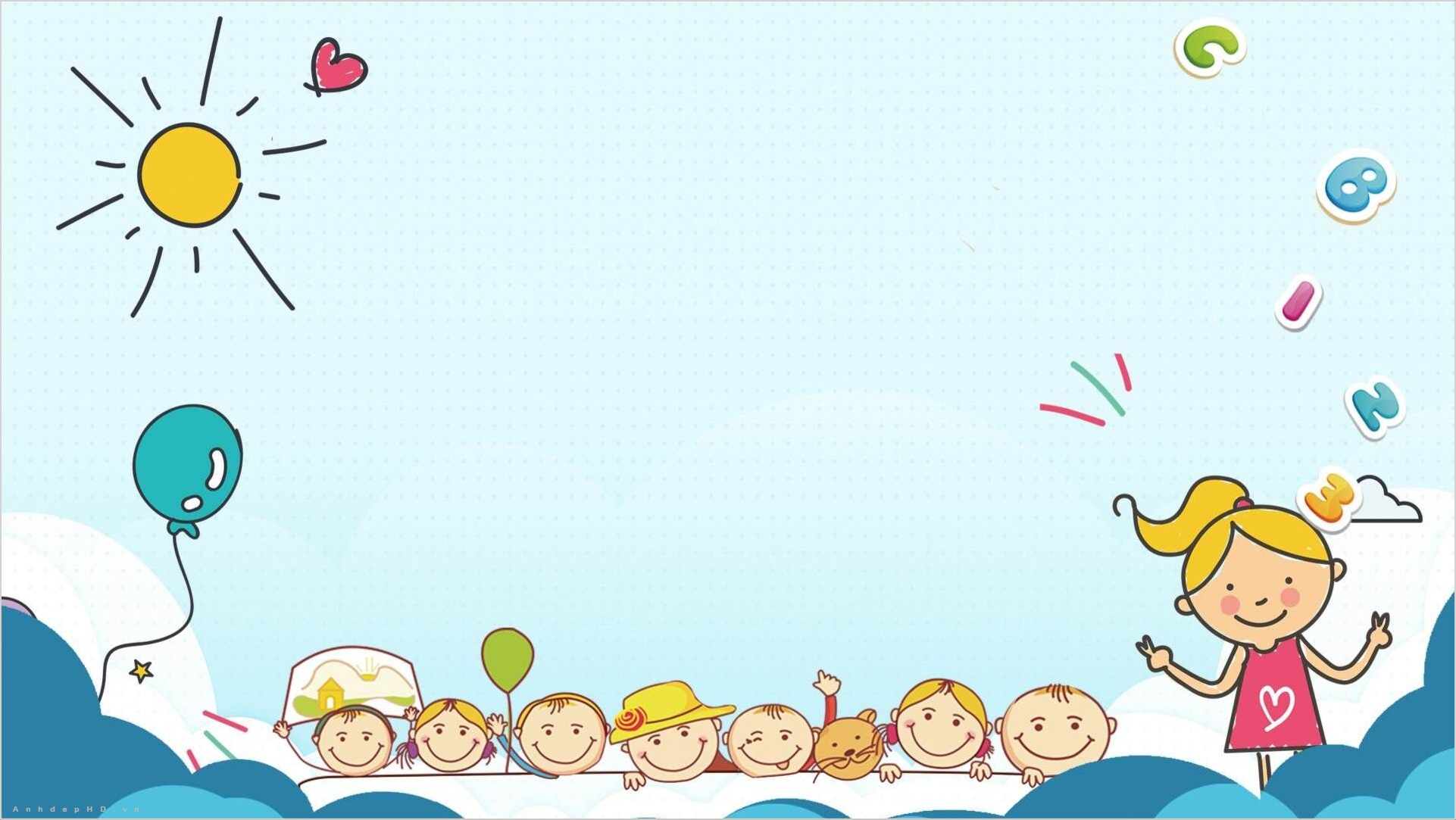 Trò chơi: Tiếp sức
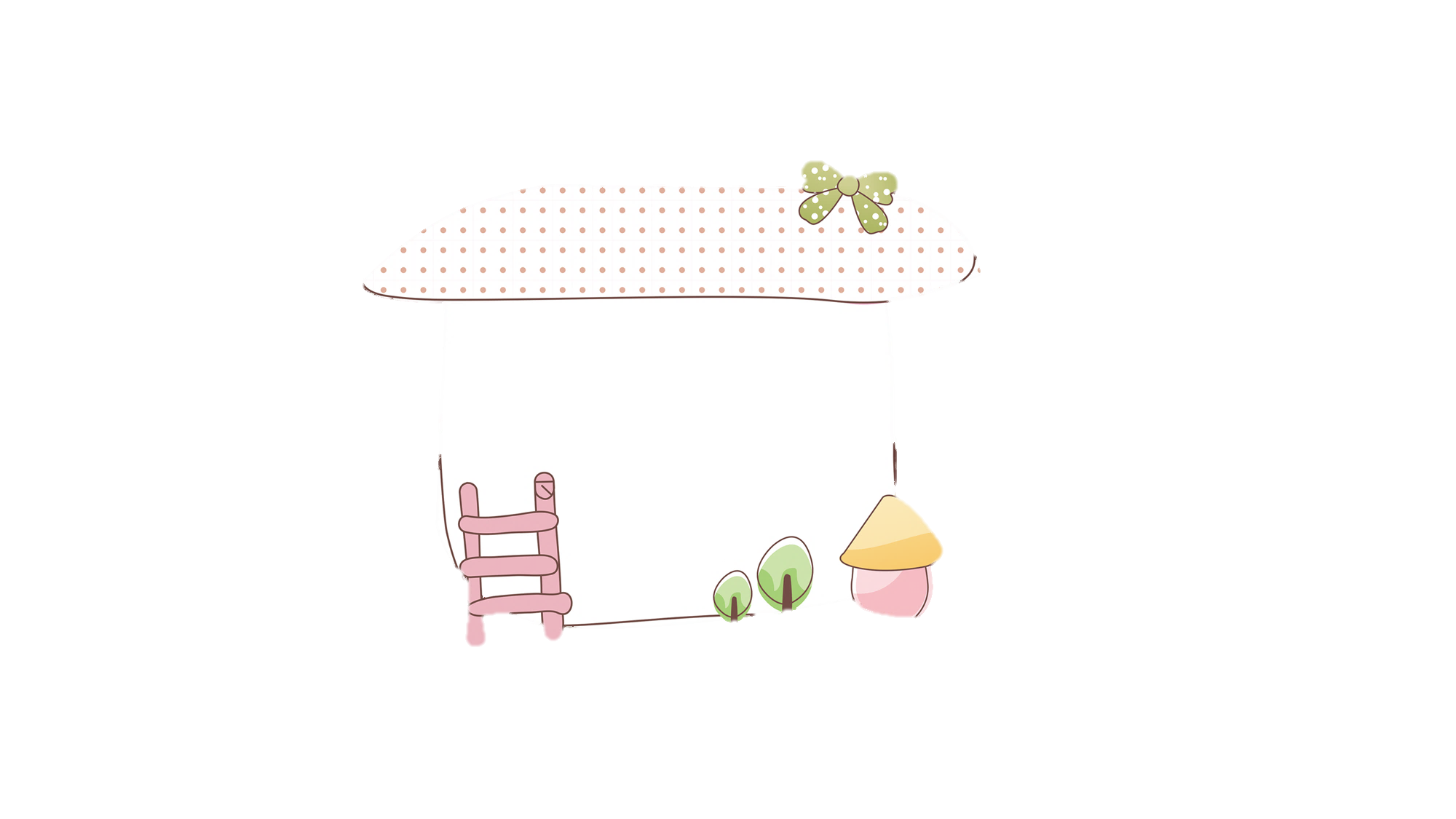 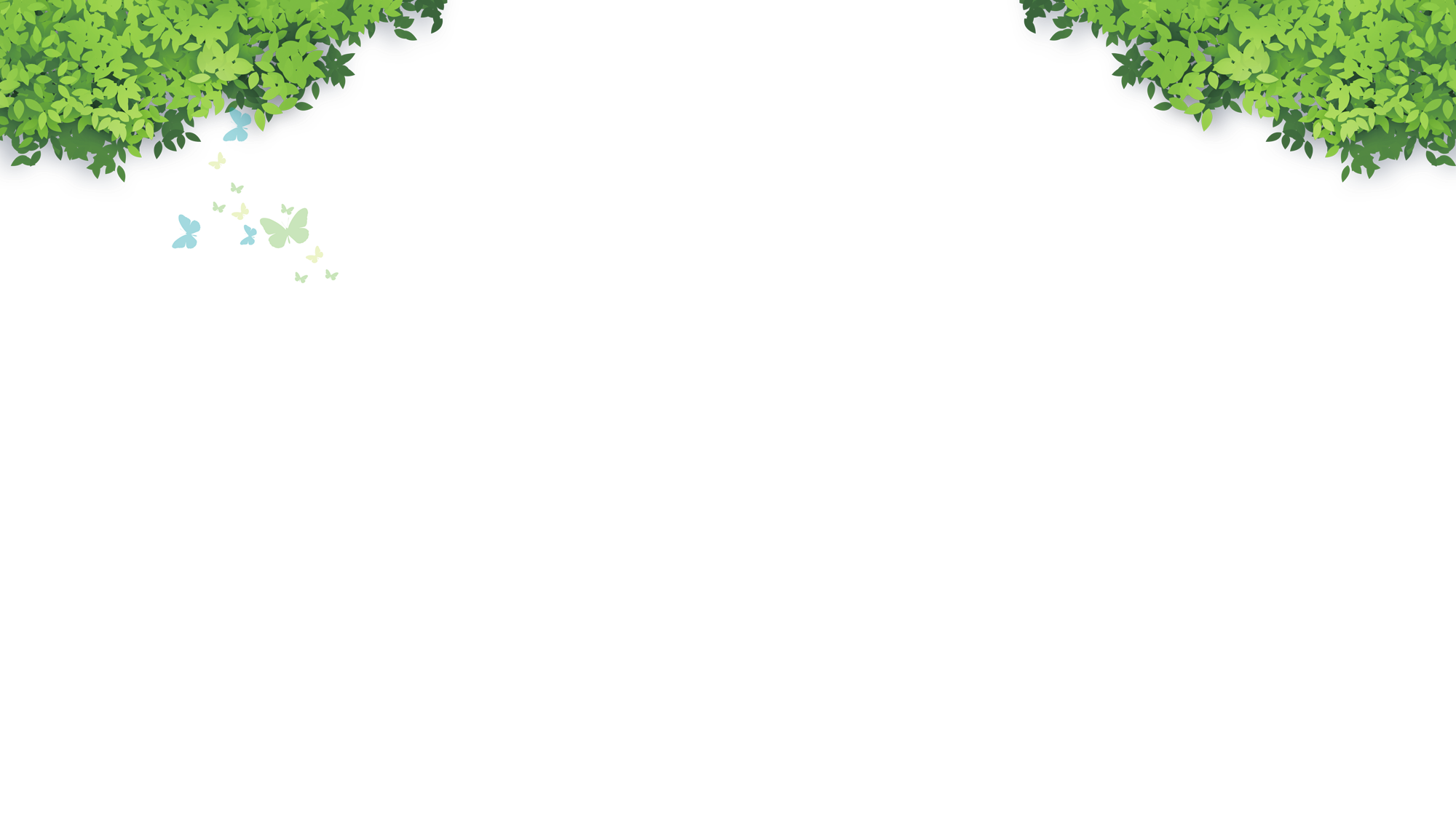 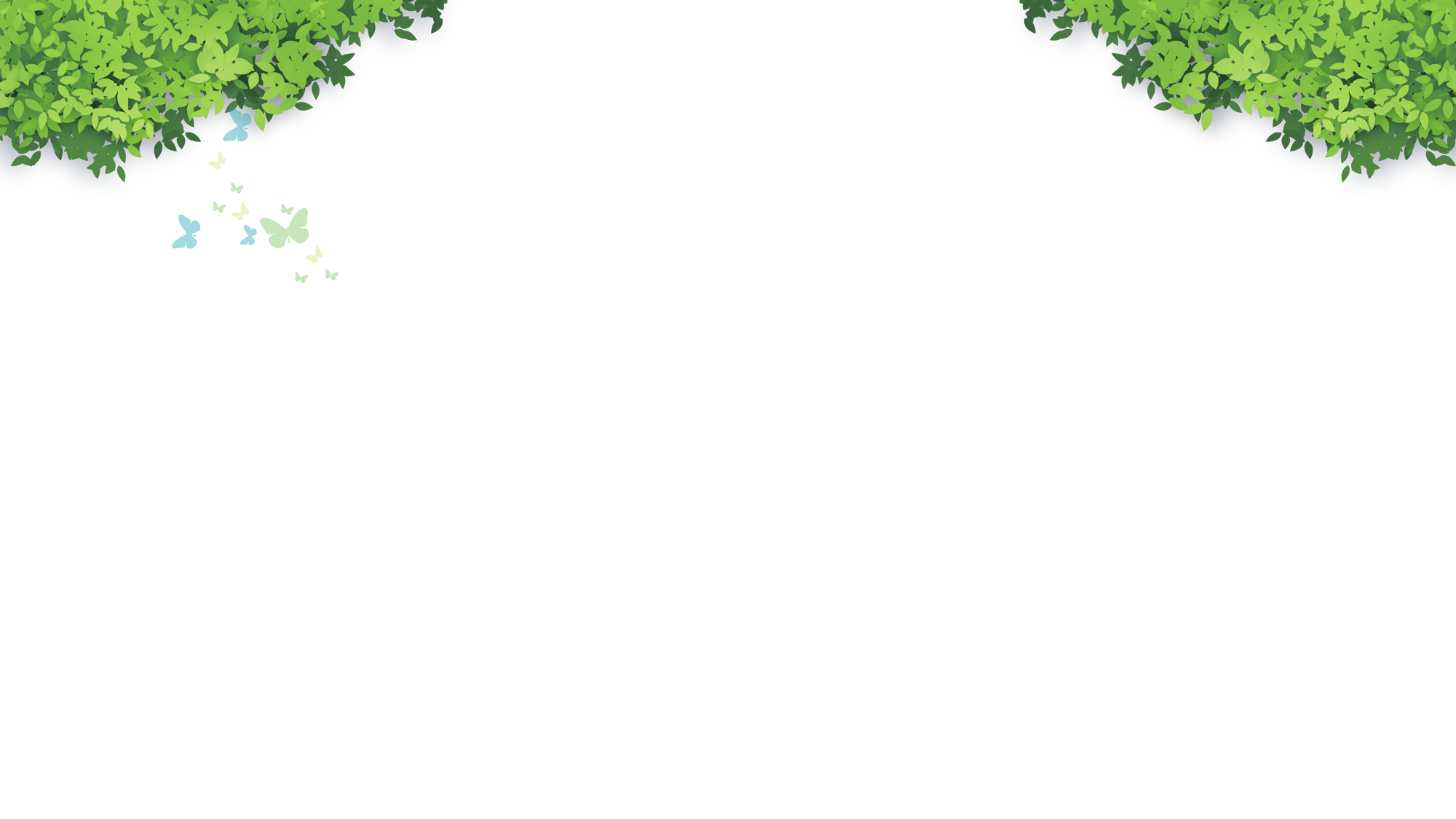 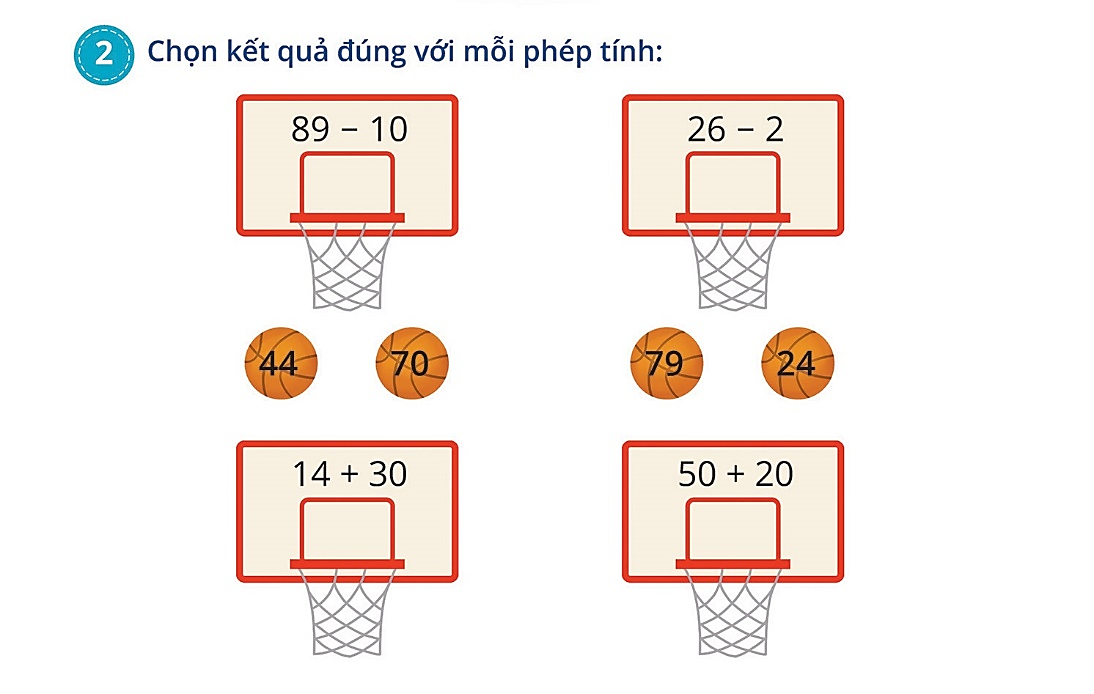 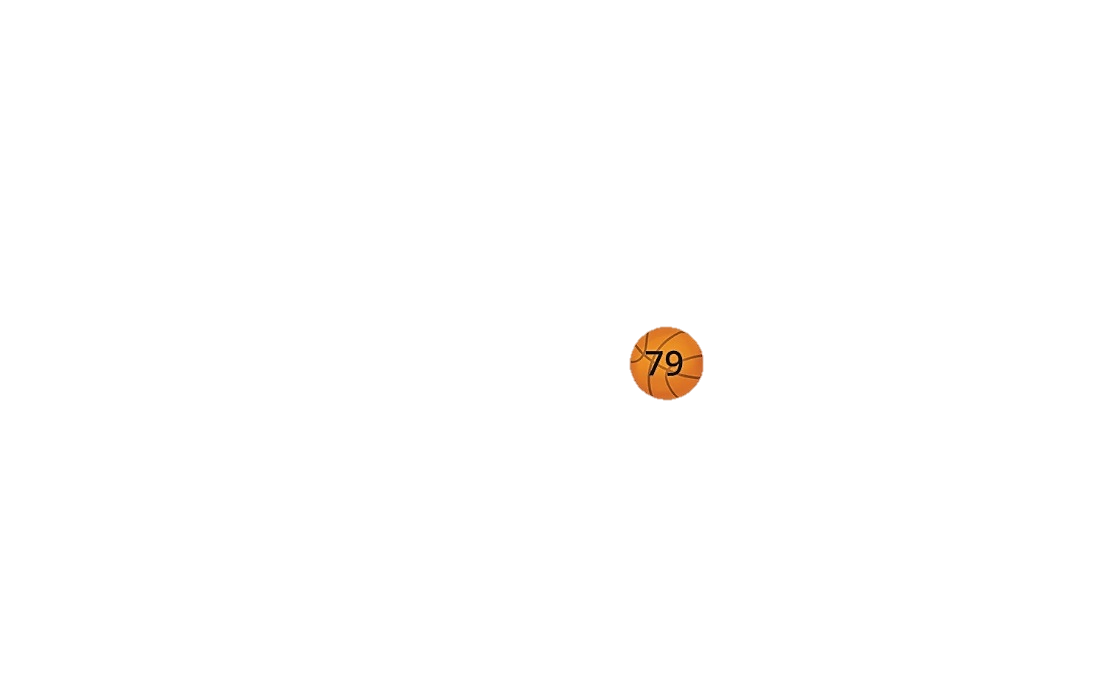 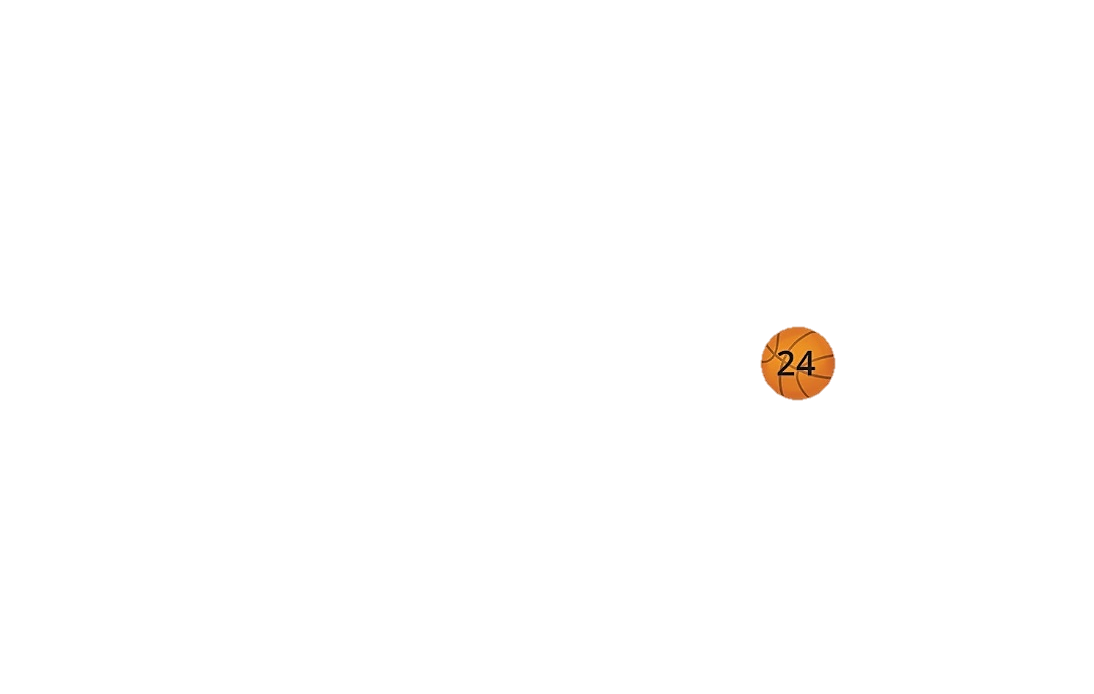 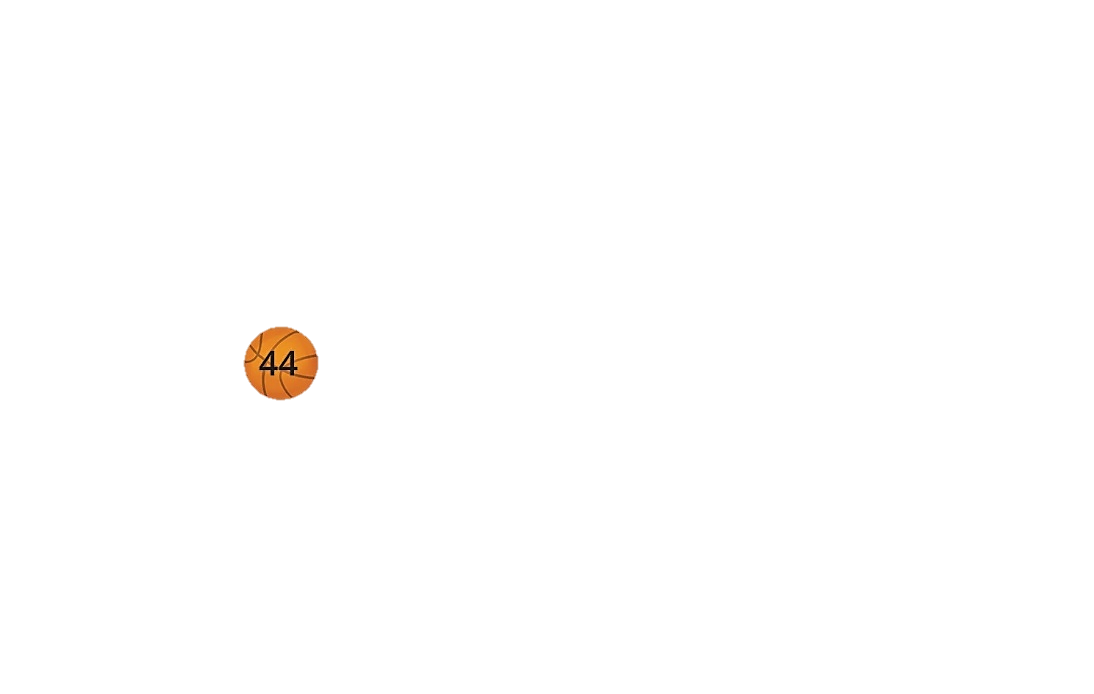 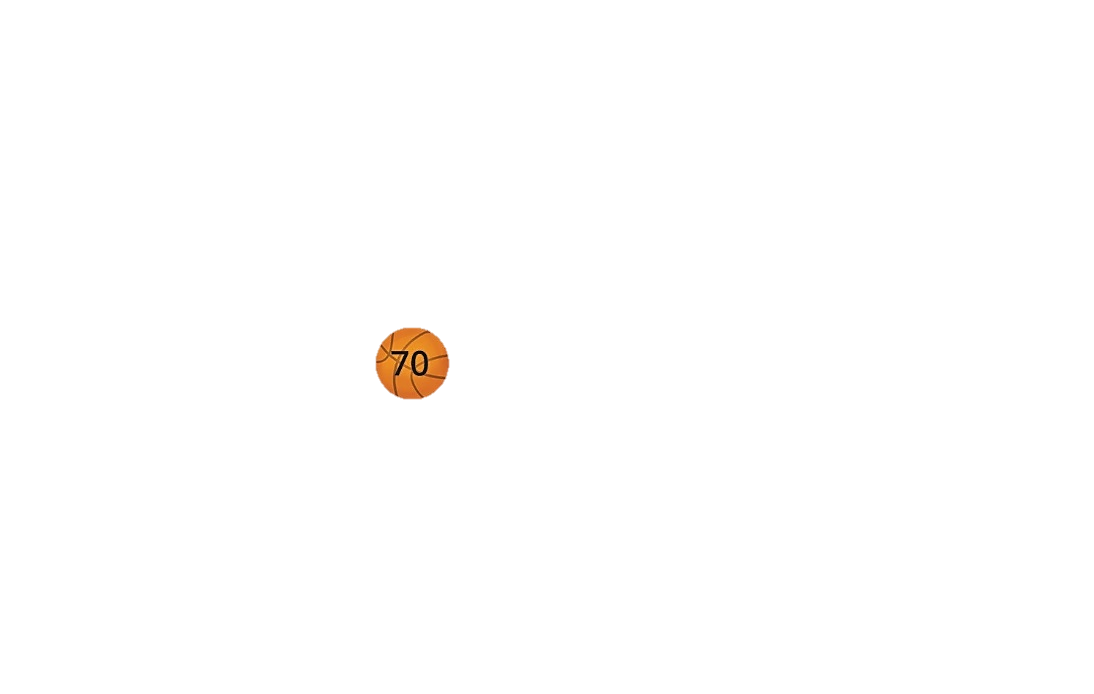 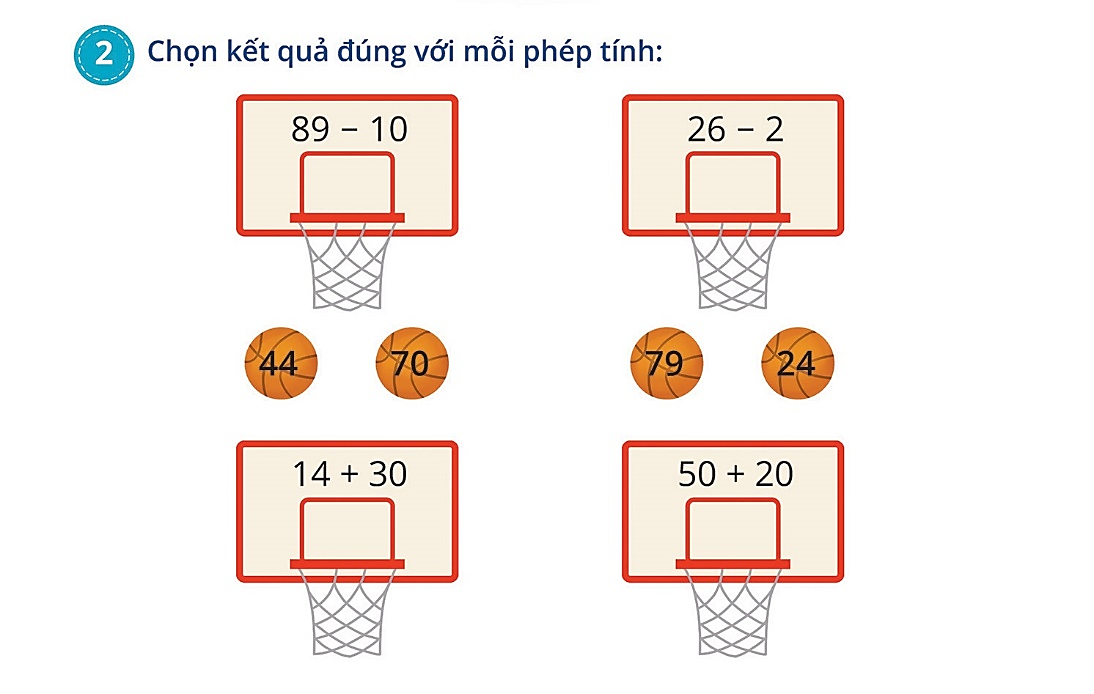 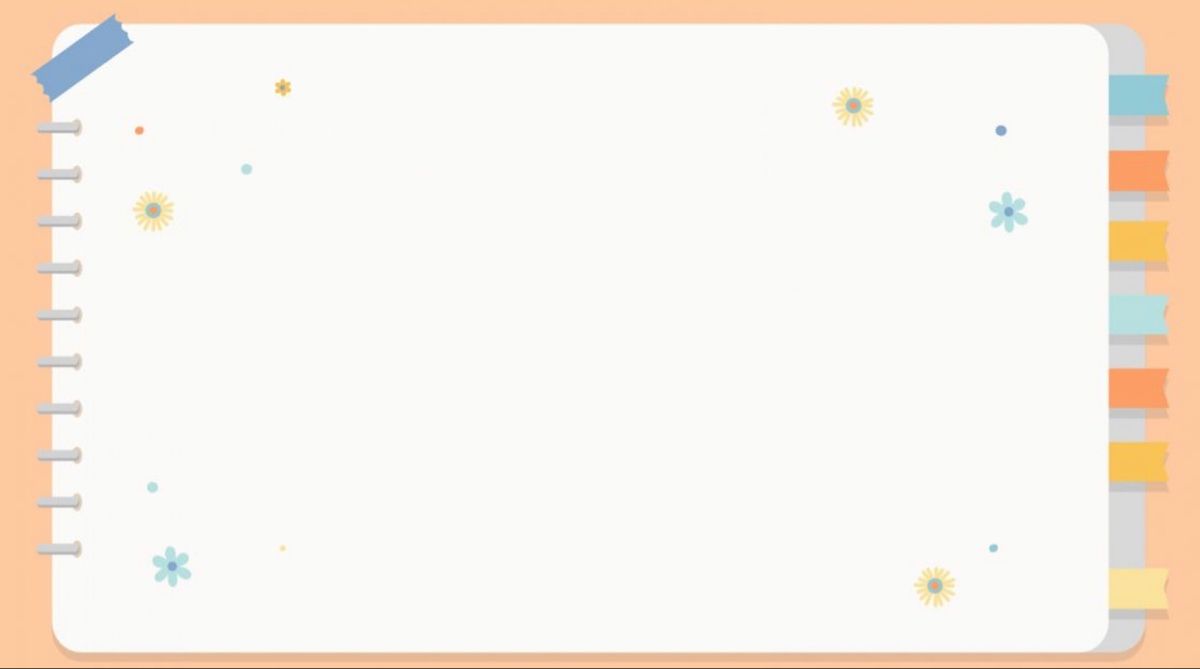 Thứ năm ngày 21 tháng 4 năm 2024
Môn: Toán
LUYỆN TẬP CHUNG
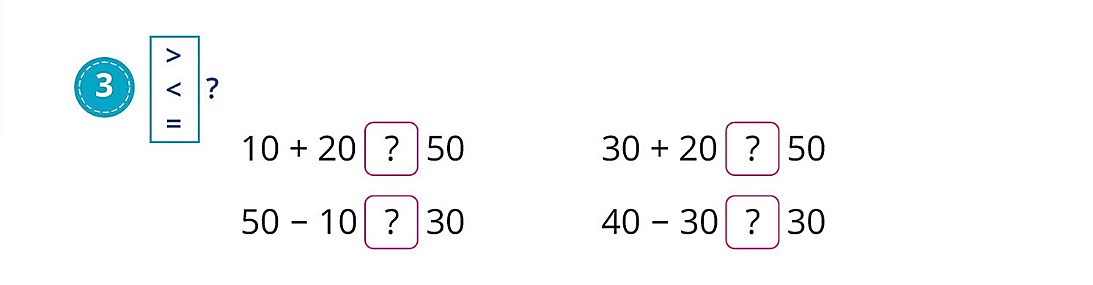 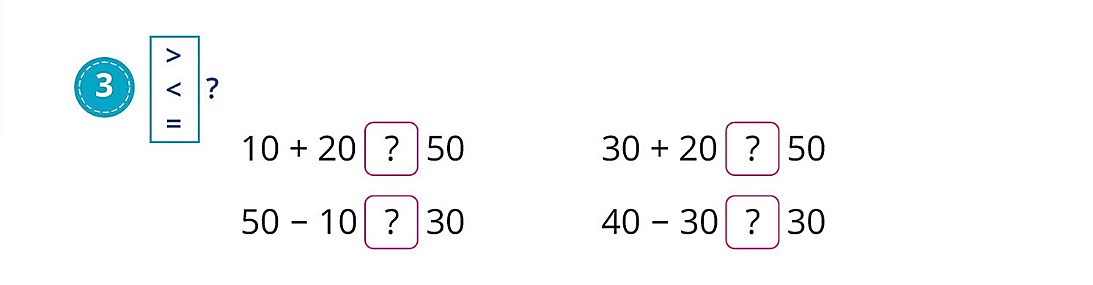 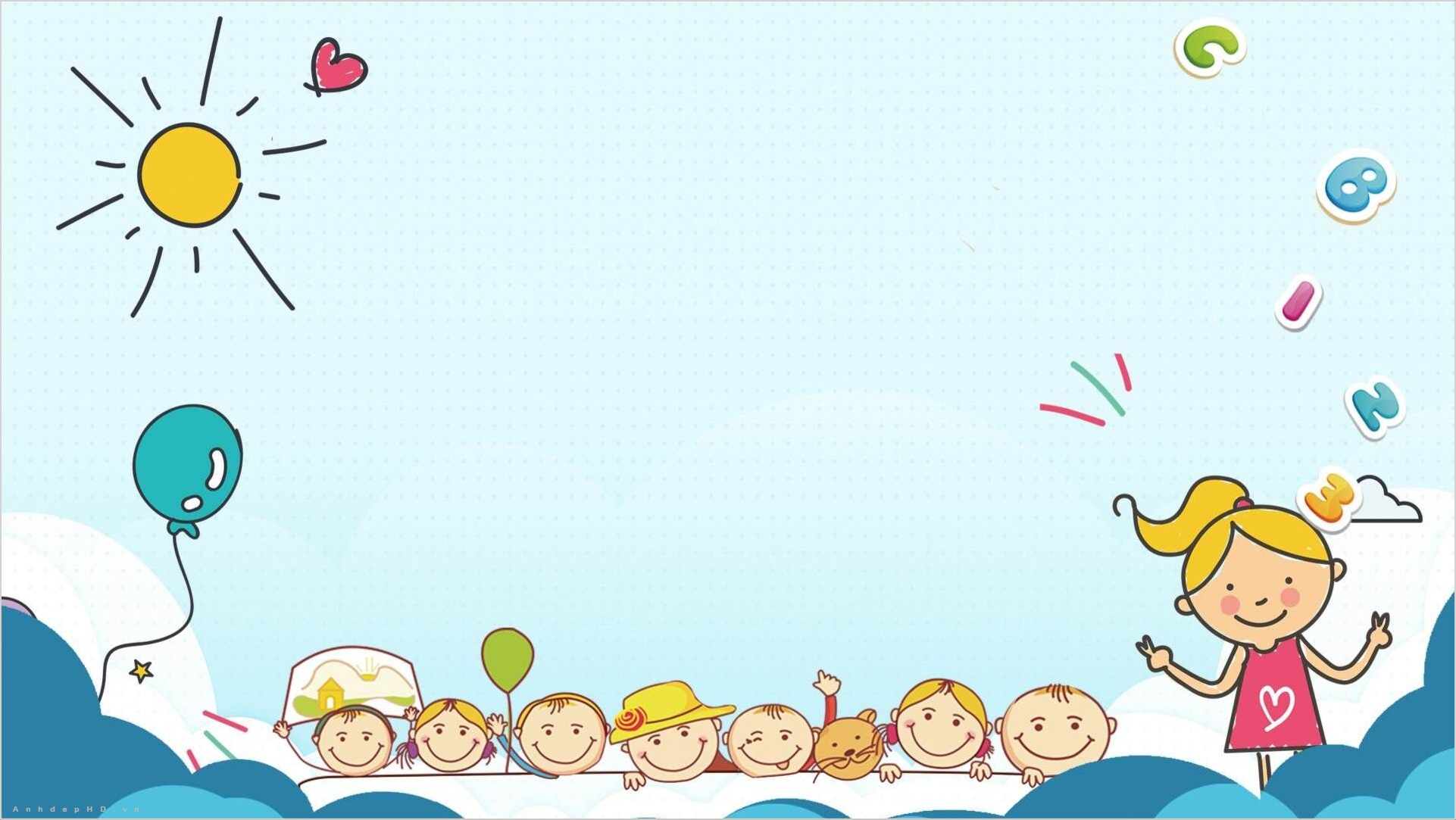 Trò chơi: Hộp quà bí ẩn
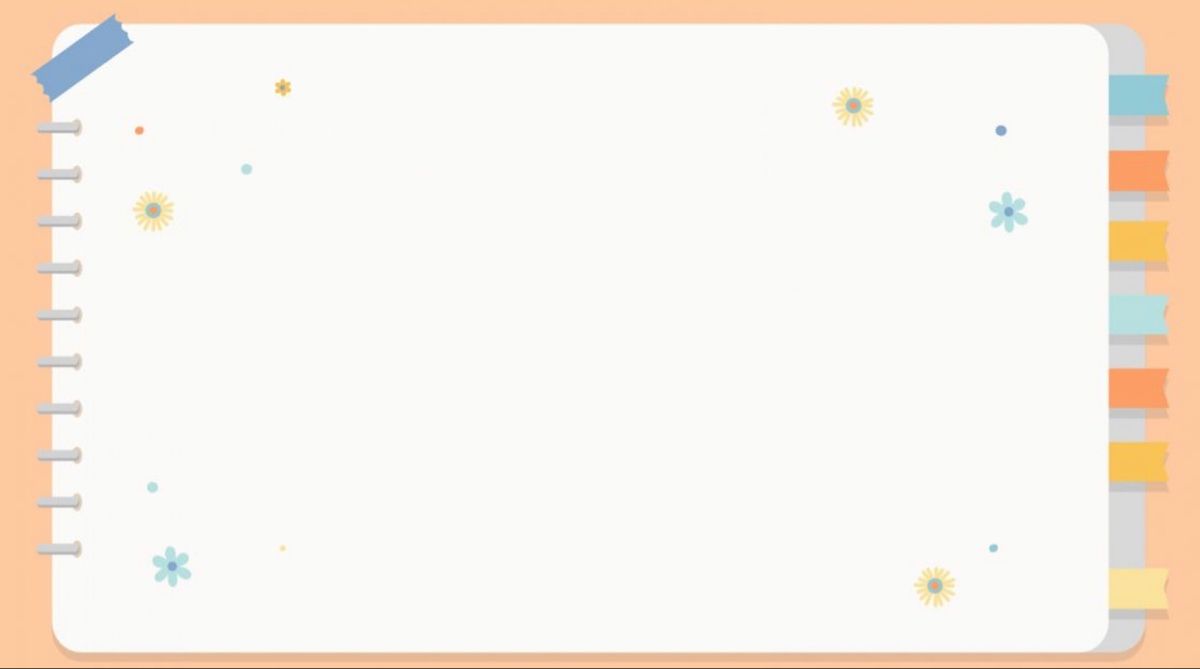 Thứ năm ngày 21 tháng 4 năm 2024
Môn: Toán
LUYỆN TẬP CHUNG
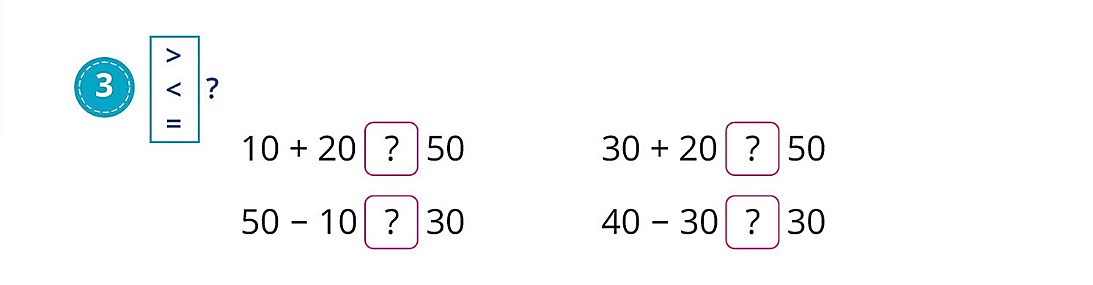 =
<
30
50
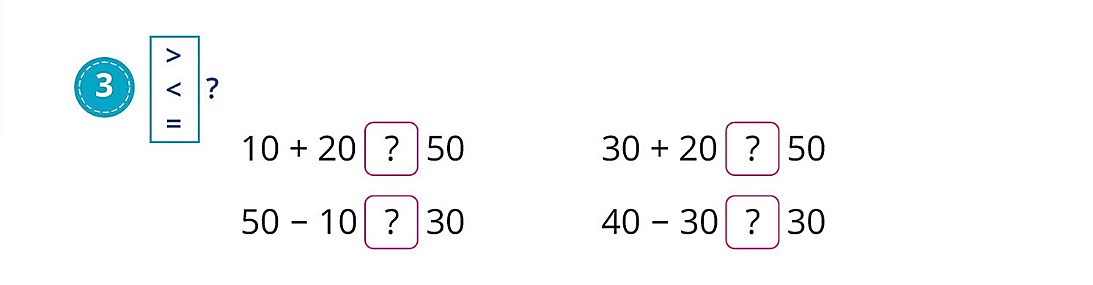 <
>
10
40
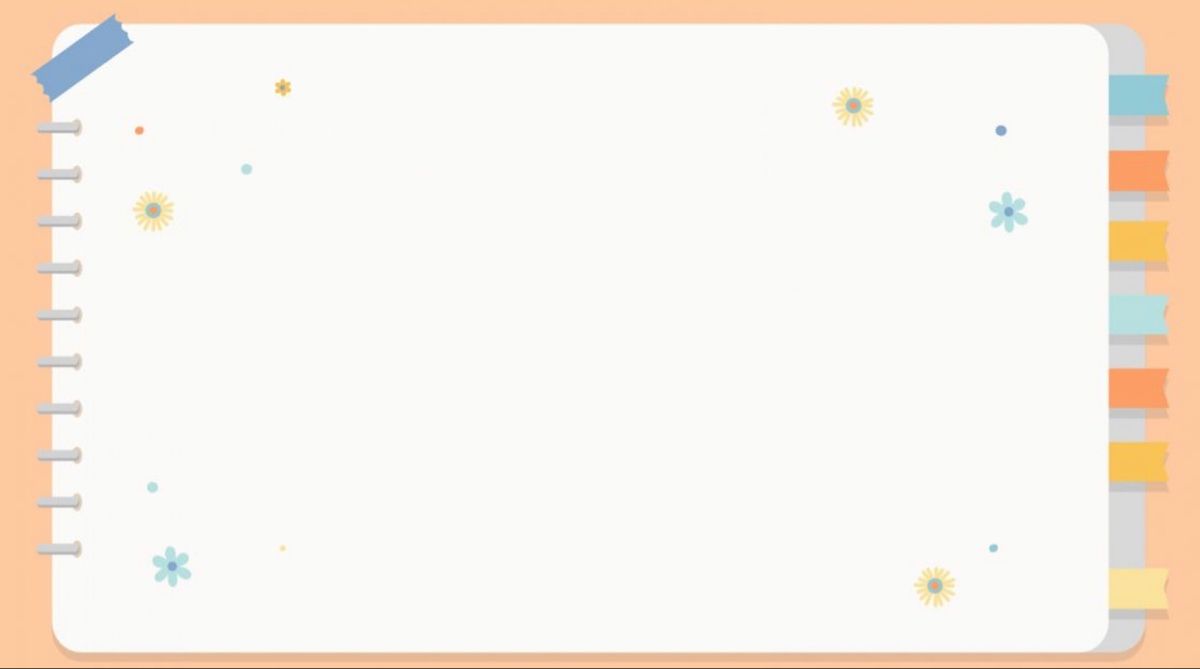 Trong phòng có 30 cái ghế, người ta mang thêm vào 15 cái ghế nữa. Hỏi trong phòng có tất cả bao nhiêu cái ghế?
4
Thảo luận
nhóm 4
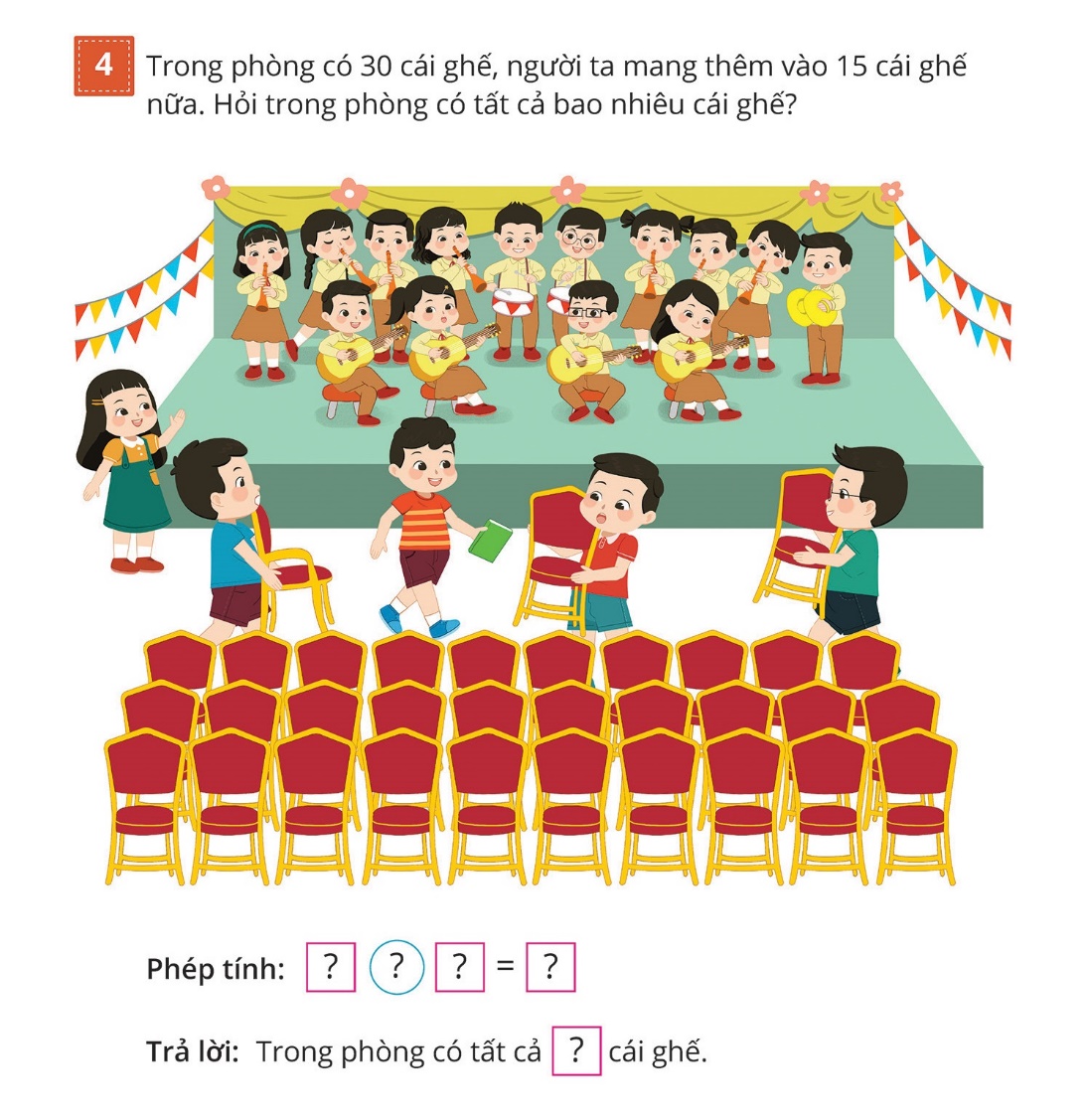 Trong phòng: 30 cái ghế
Mang thêm  : 15 cái ghế
Tất cả          : ….cái ghế?
45
?
15
?
+
30
?
?
Phép tính:                             =
Trả lời: Trong phòng có tất cả        cái ghế.
45
?
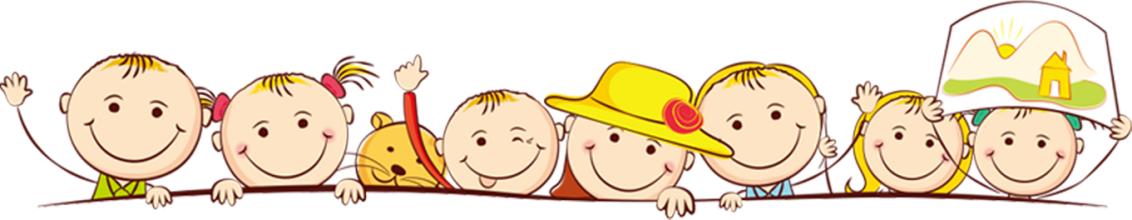 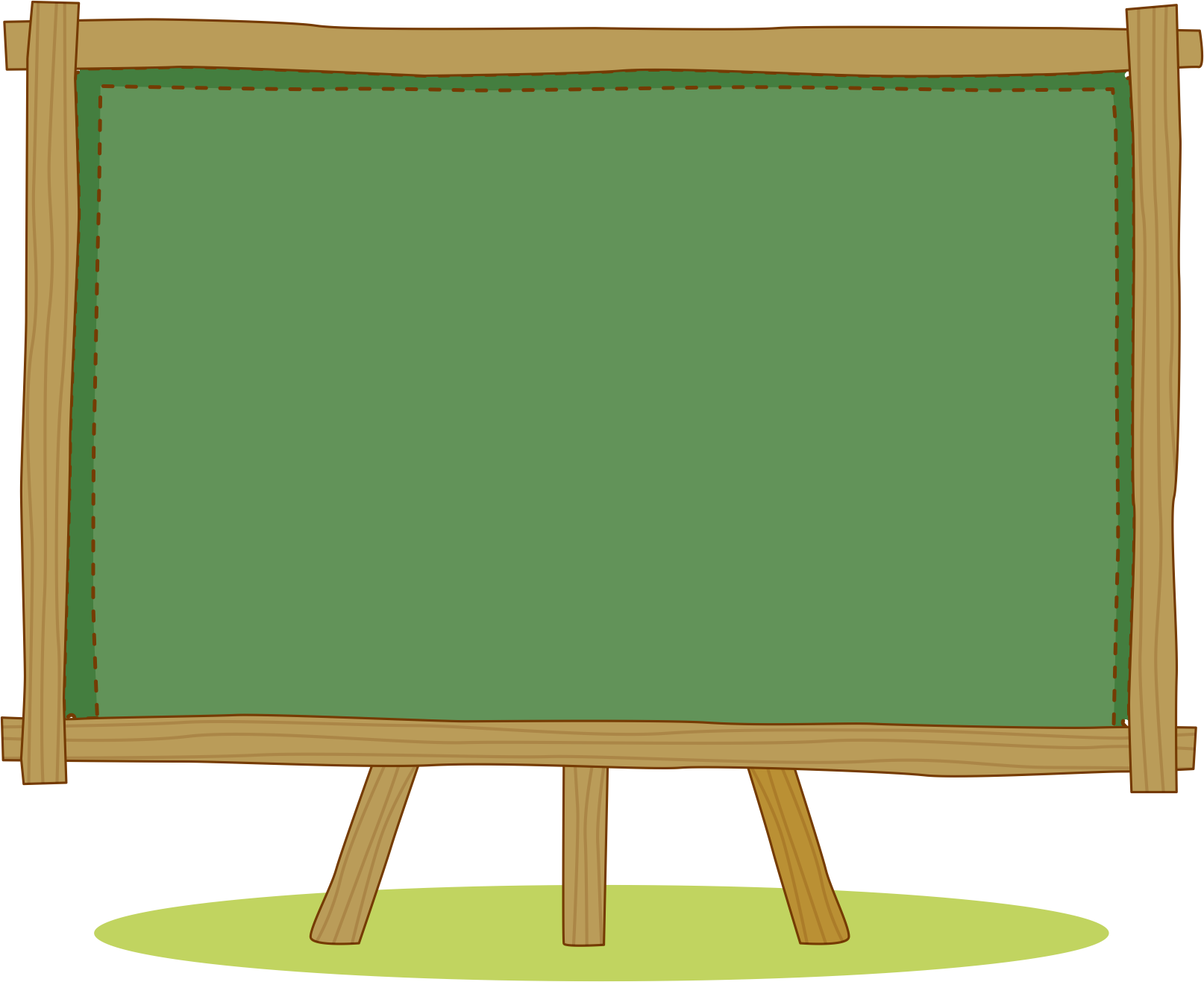 VẬN DỤNG
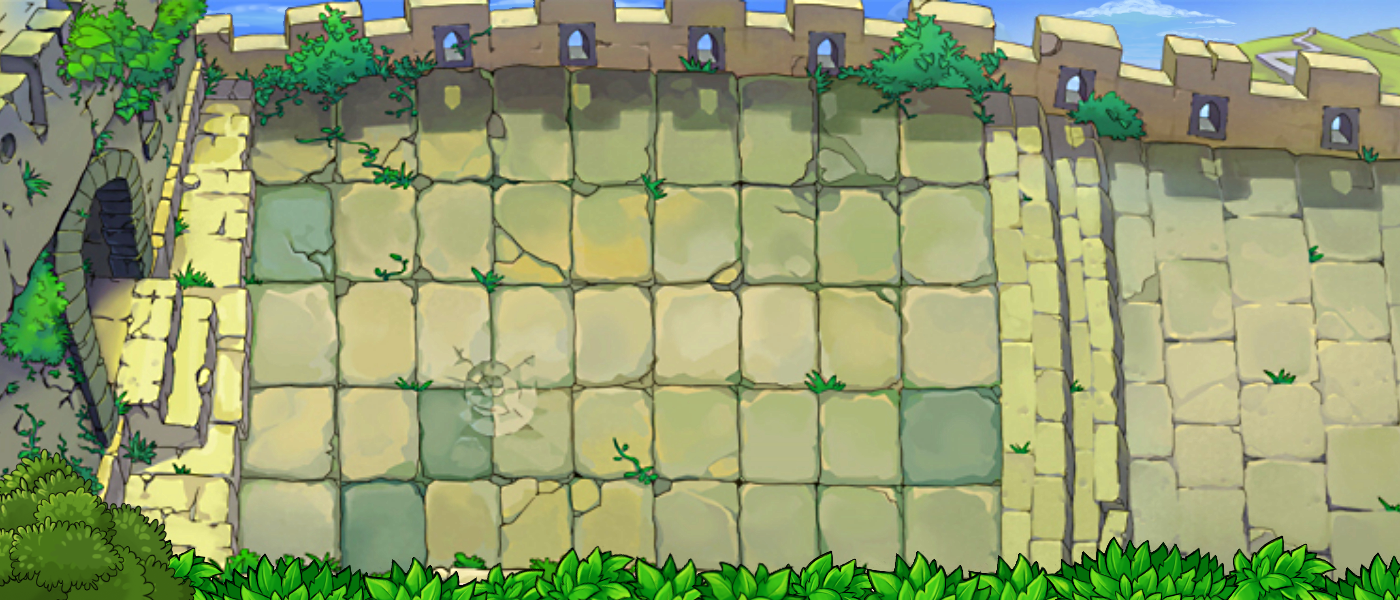 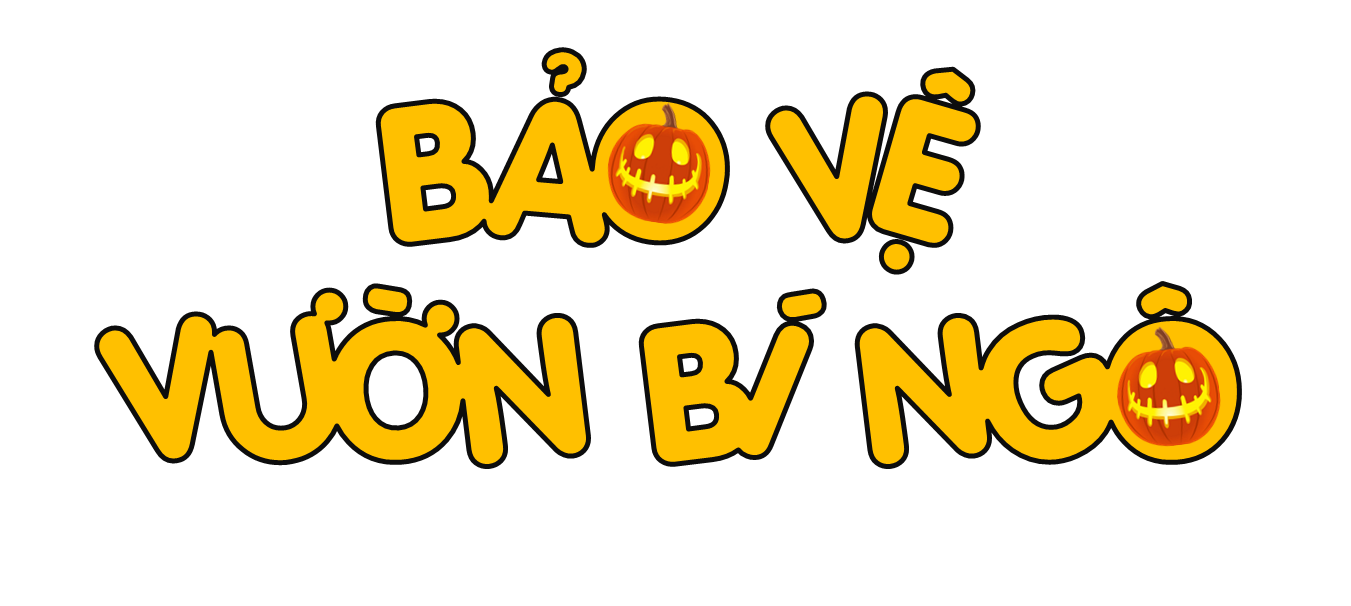 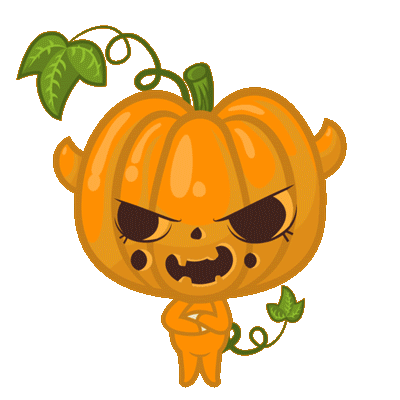 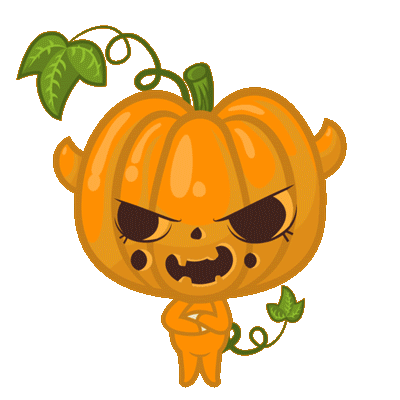 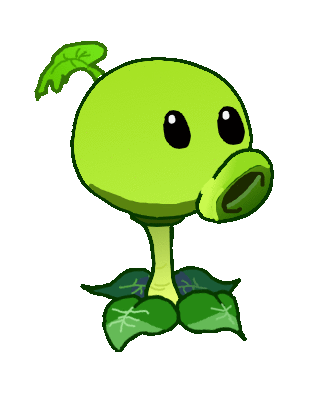 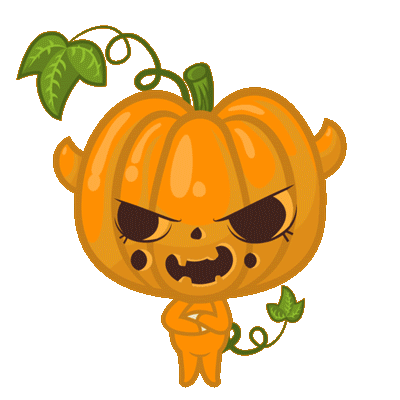 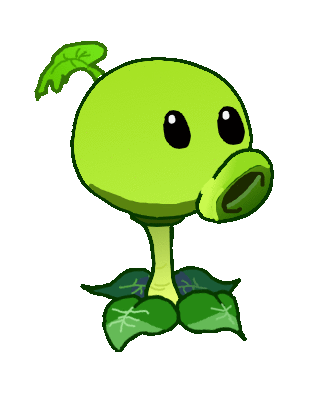 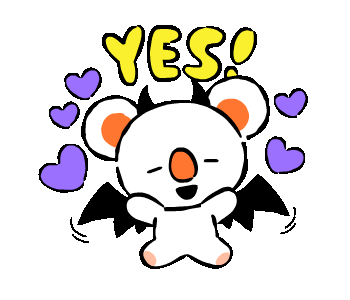 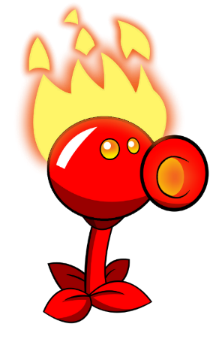 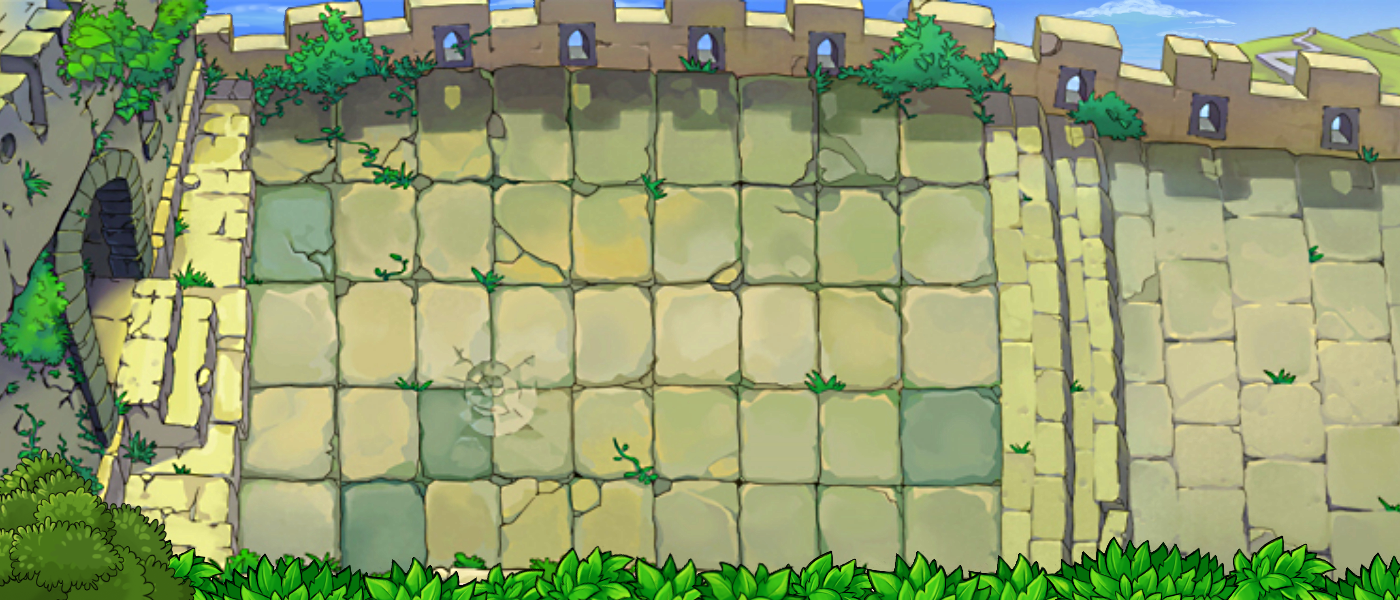 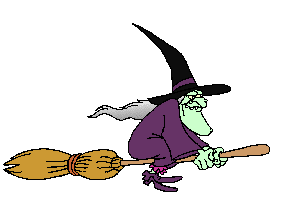 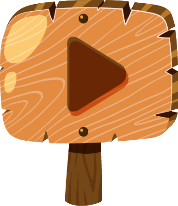 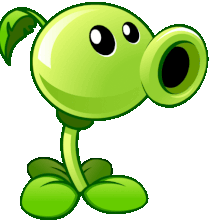 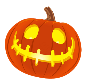 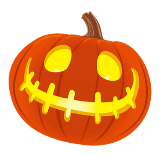 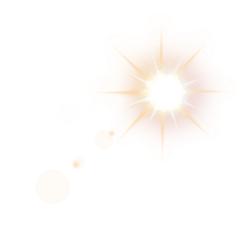 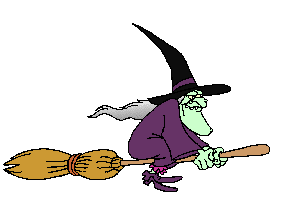 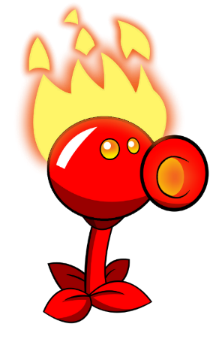 1
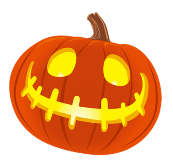 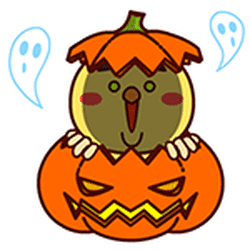 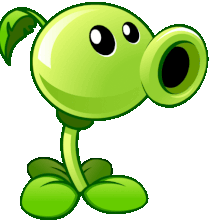 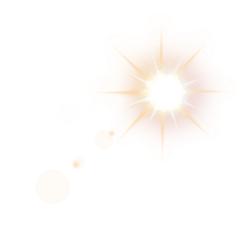 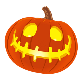 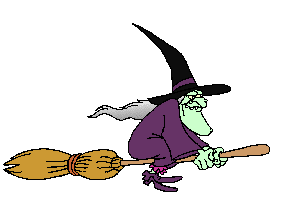 2
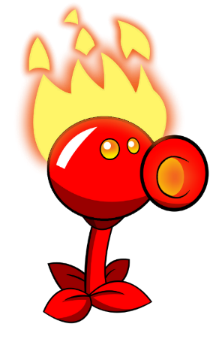 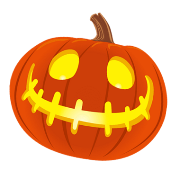 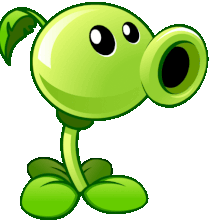 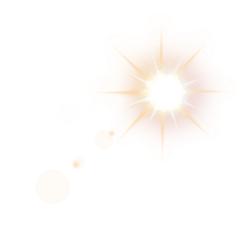 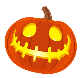 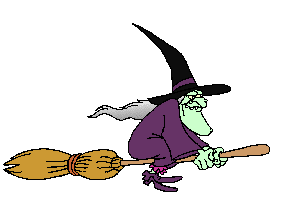 3
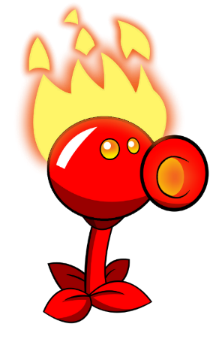 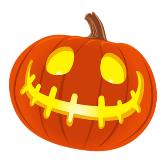 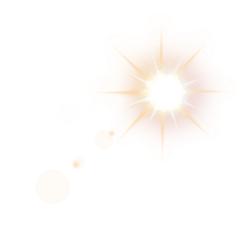 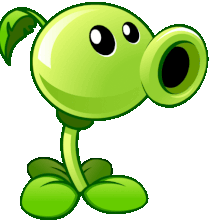 4
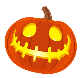 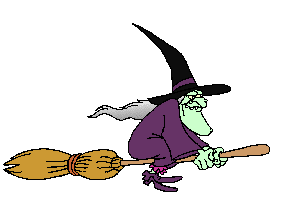 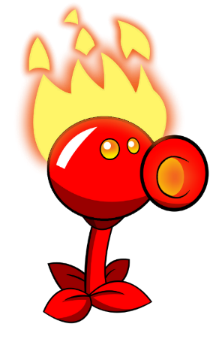 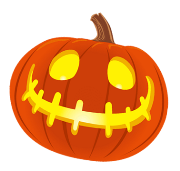 5
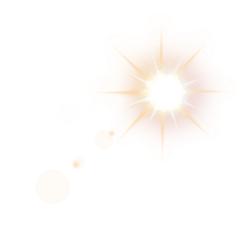 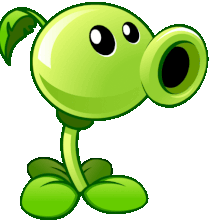 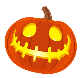 [Speaker Notes: Thầy cô nhấn vào từng số phía phải slide để chuyển sang câu hỏi tương ứng.
Sau khi HS trả lời xong, thầy/ cô nhấn hình cái cây nhún nhún để bắn đạn bí ngô  tiêu diệt phù thủy  lấy lại bí ngô (hoặc nhấn vào hình phù thủy  thua cuộc )]
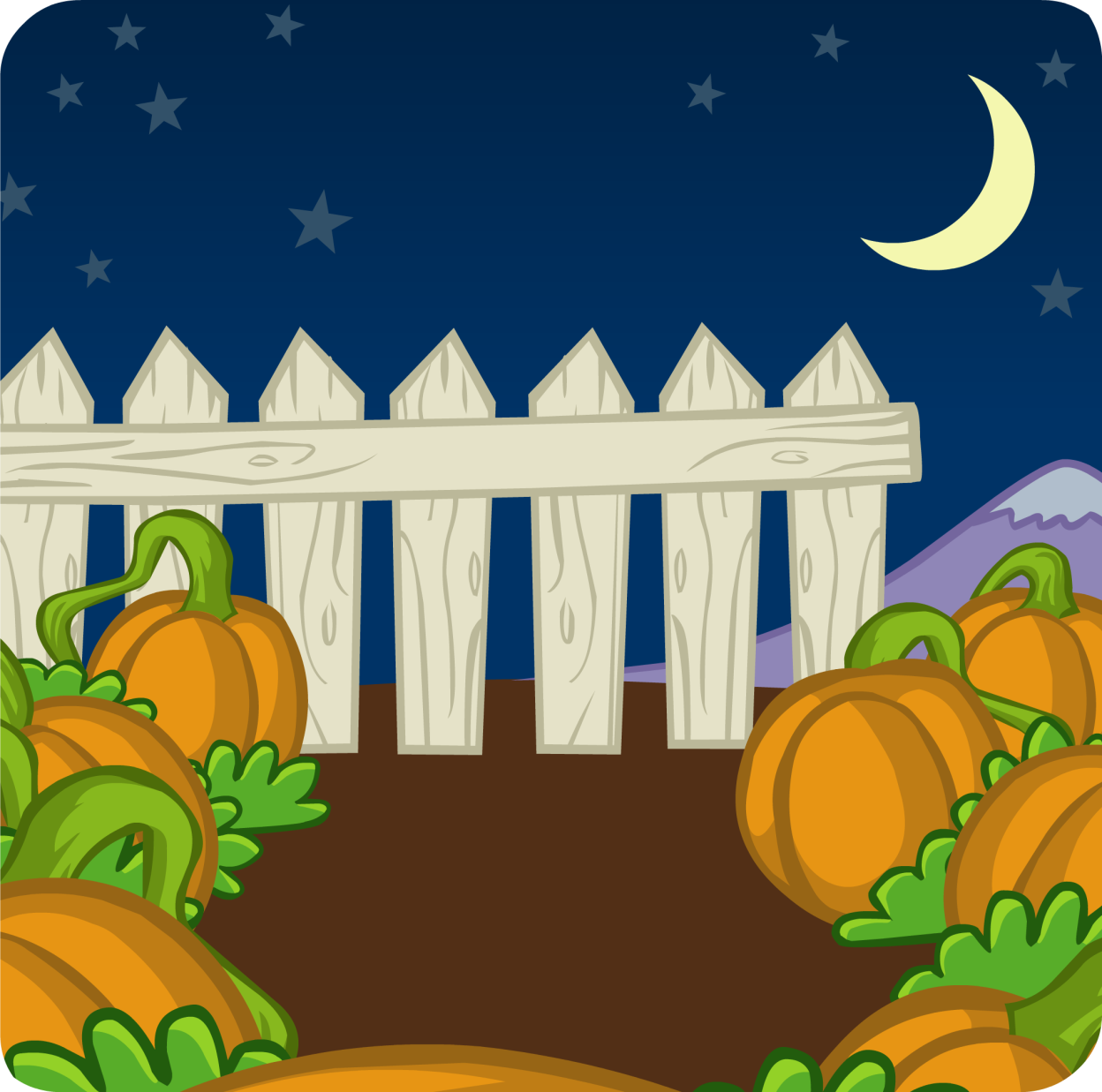 CÂU HỎI
32 + 4
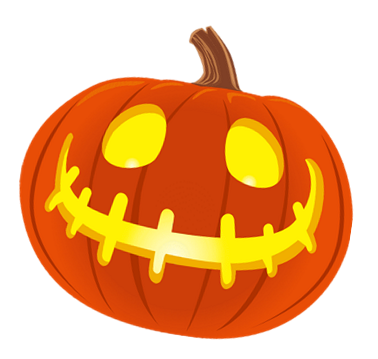 A. 32
B. 34
C. 36
D. 35
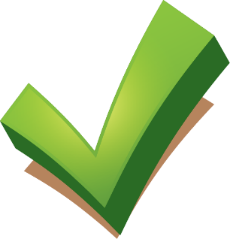 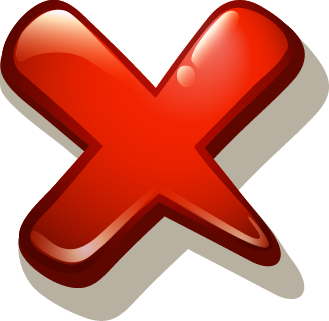 [Speaker Notes: Thầy/ cô cho HS tương tác chọn câu trả lời đúng bằng cấy đưa thẻ giấy (đồ vật) có màu của đáp án.
Thầy/ cô nhấn chọn đáp án để đối chiếu  nhấn hình quả bí ngô để quay lại trang đầu.]
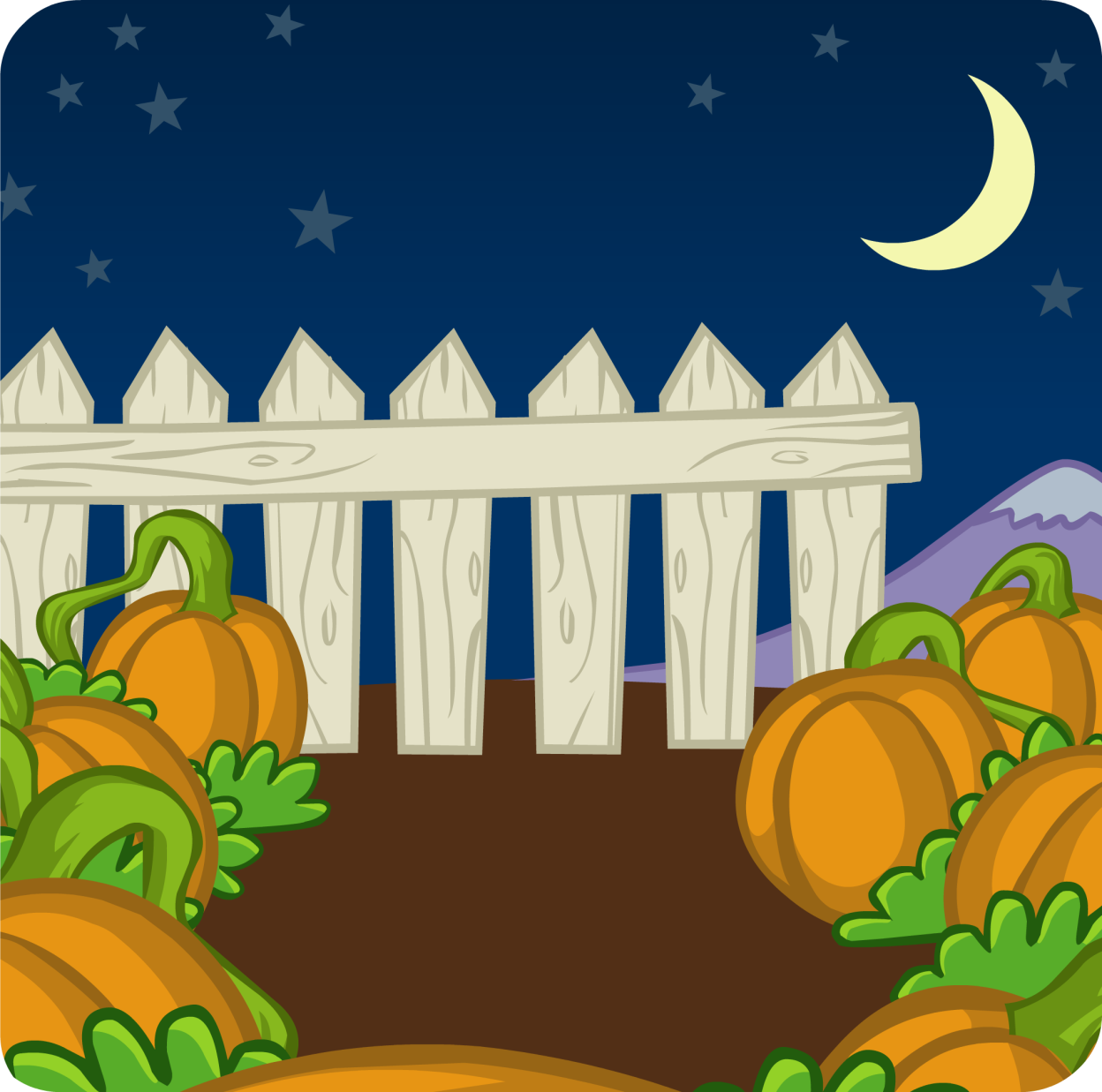 CÂU HỎI
23 + 24
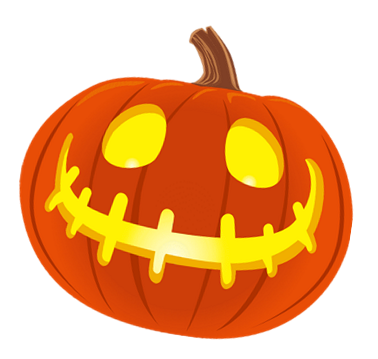 A. 54
B. 47
C. 35
D. 36
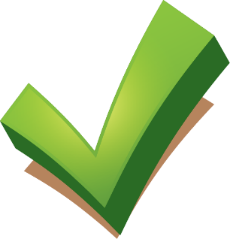 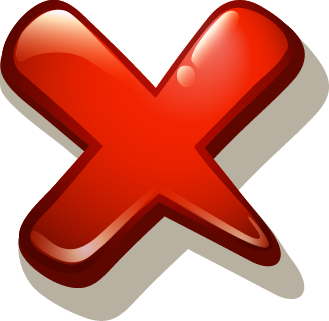 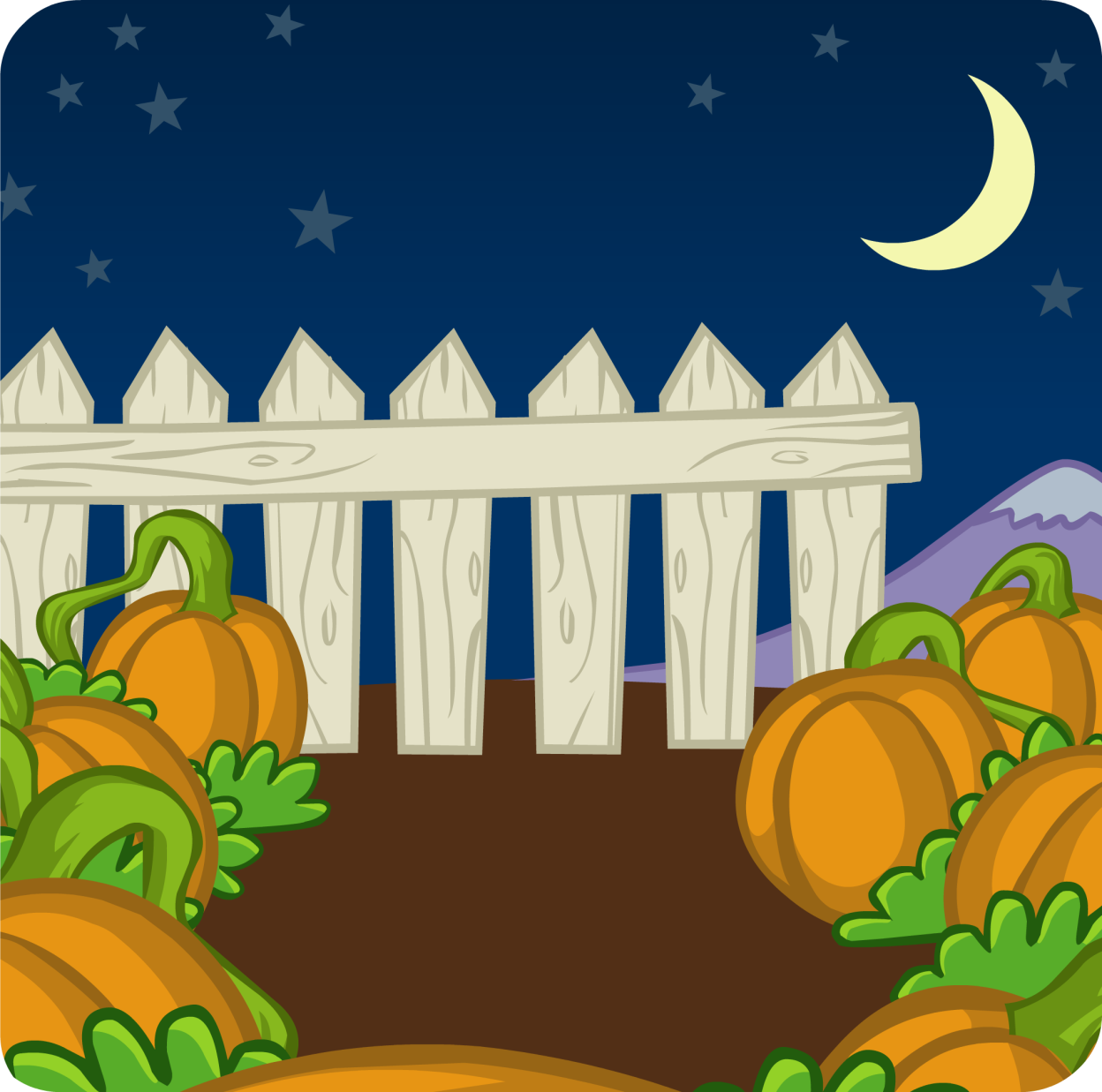 CÂU HỎI
31 + 6
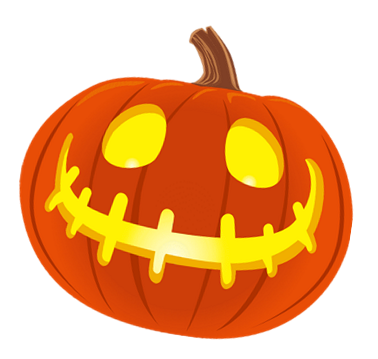 A. 45
B. 37
C. 67
D. 54
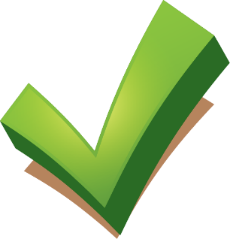 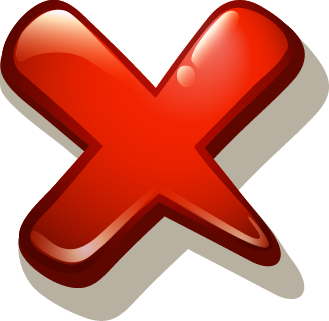 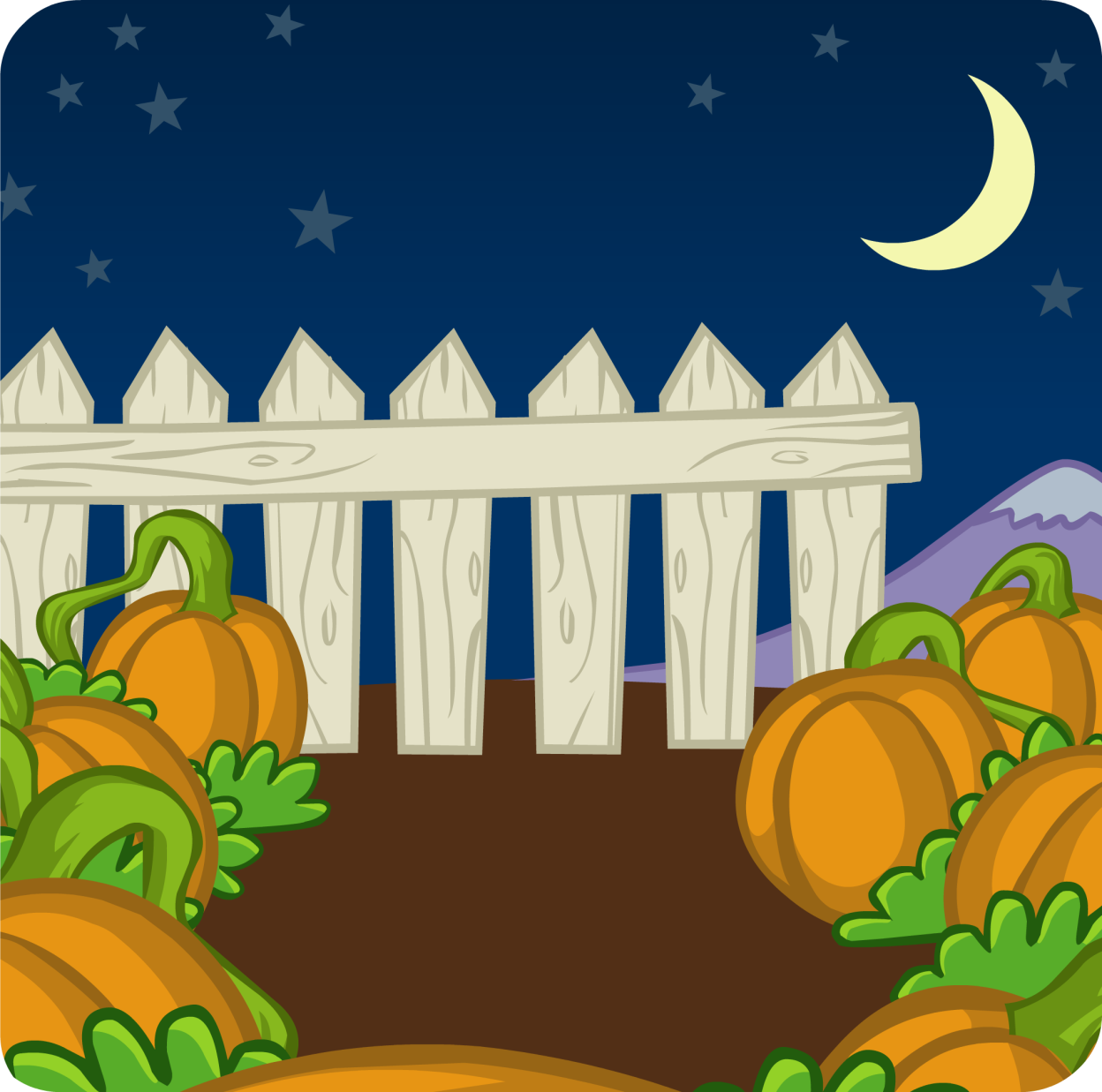 CÂU HỎI
30 + 15
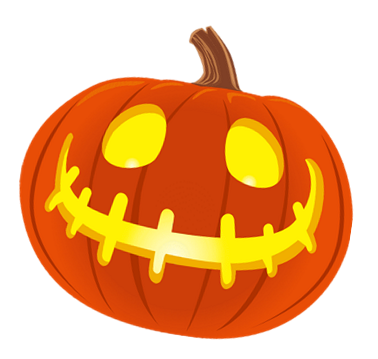 A. 45
B. 42
C. 43
D. 44
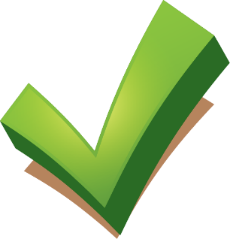 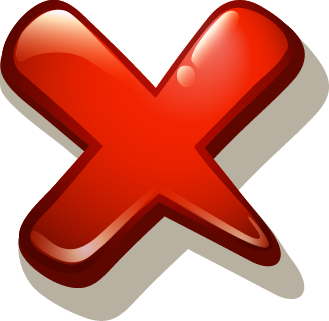 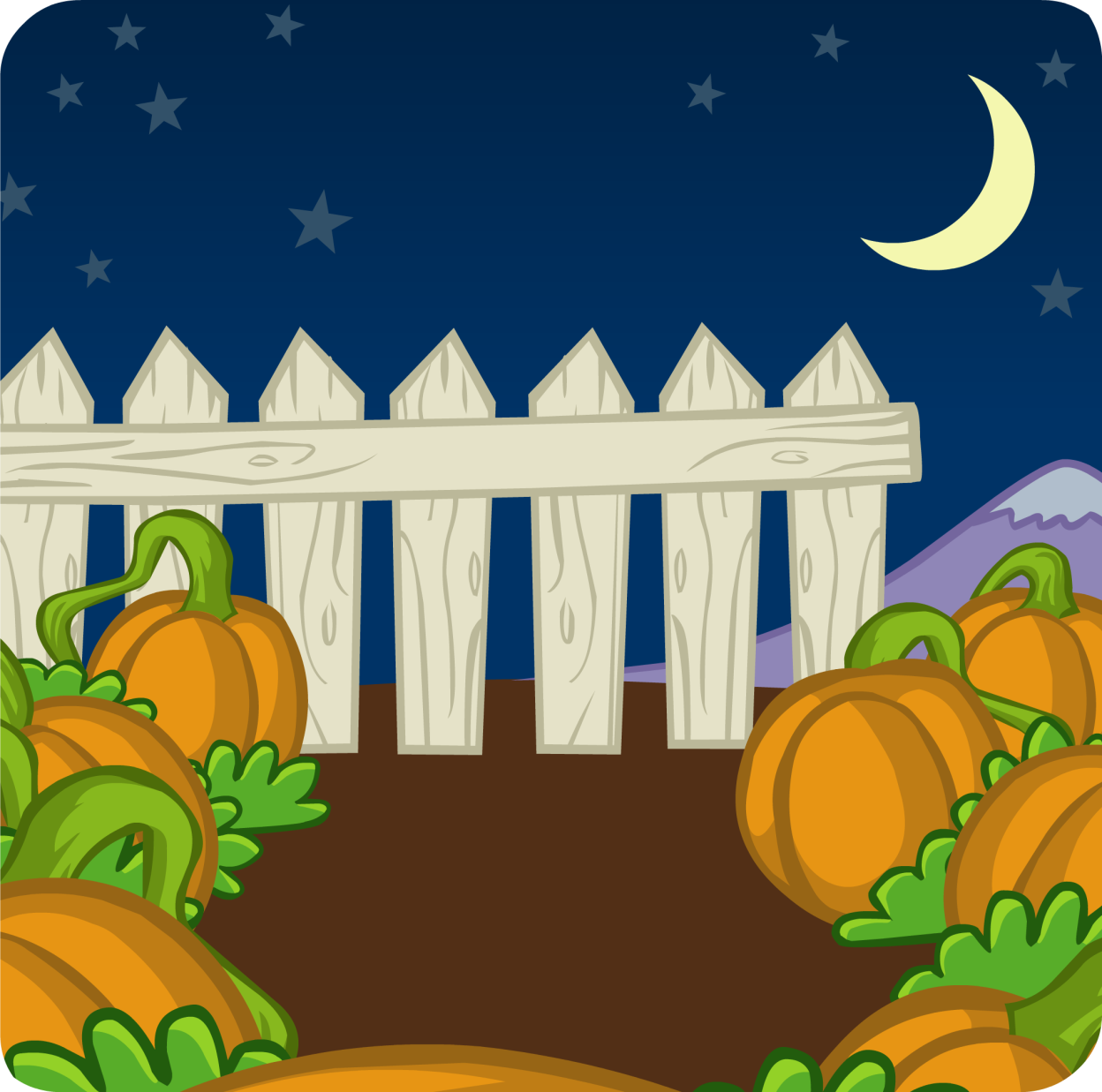 CÂU HỎI
72 + 20
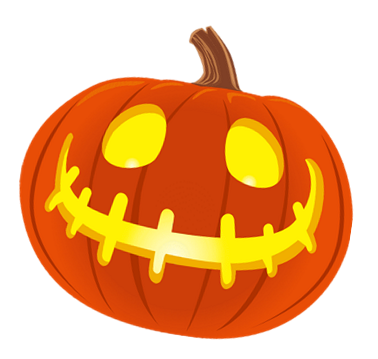 A.96
B. 94
C. 95
D. 92
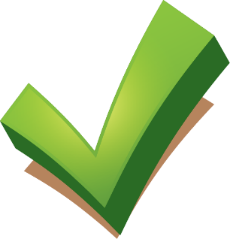 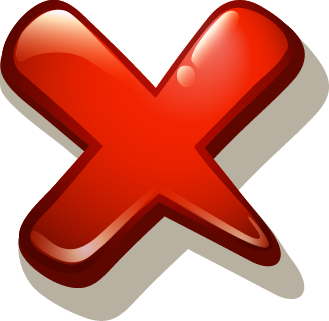 ???
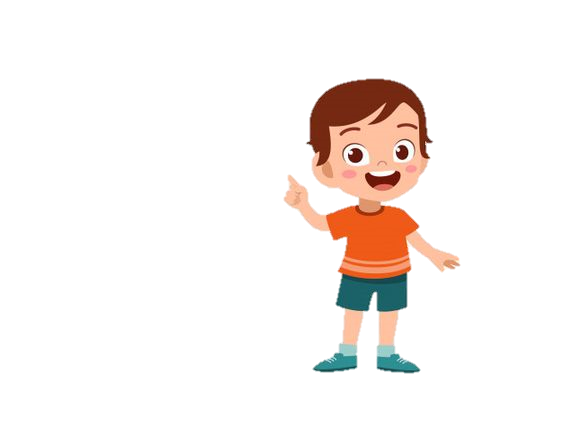 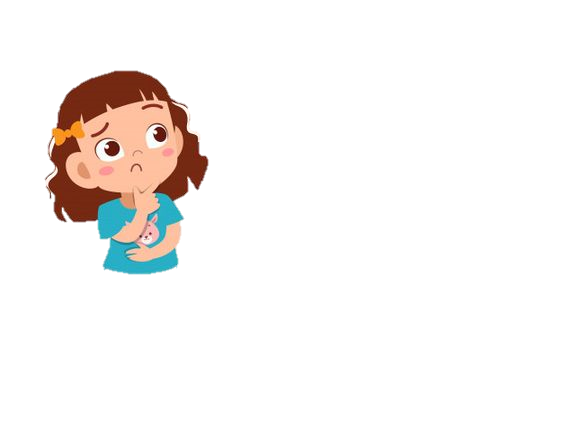 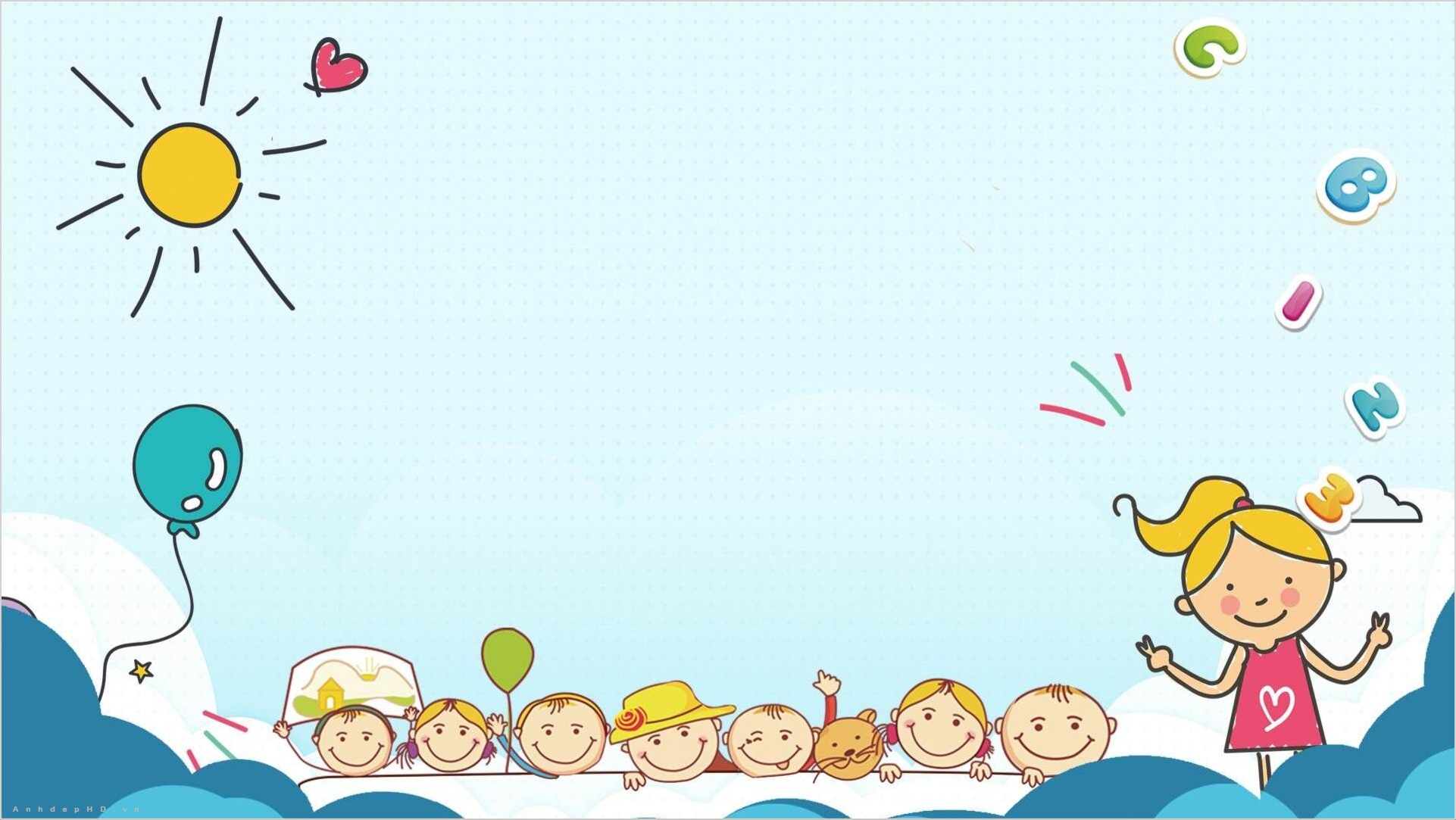 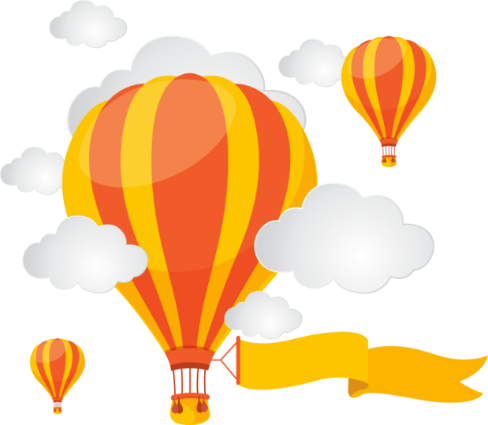 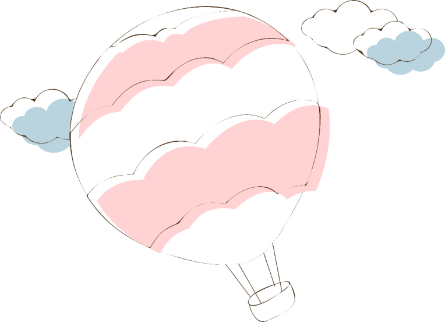 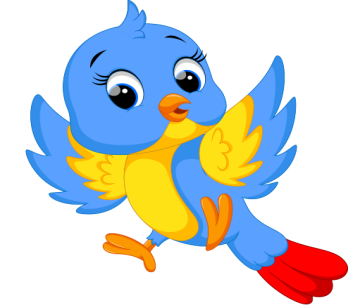 Tạm biệt và hẹn gặp lại!
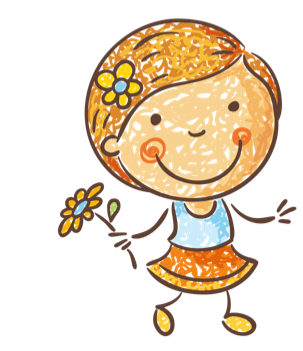